ЛИНИЯ VST
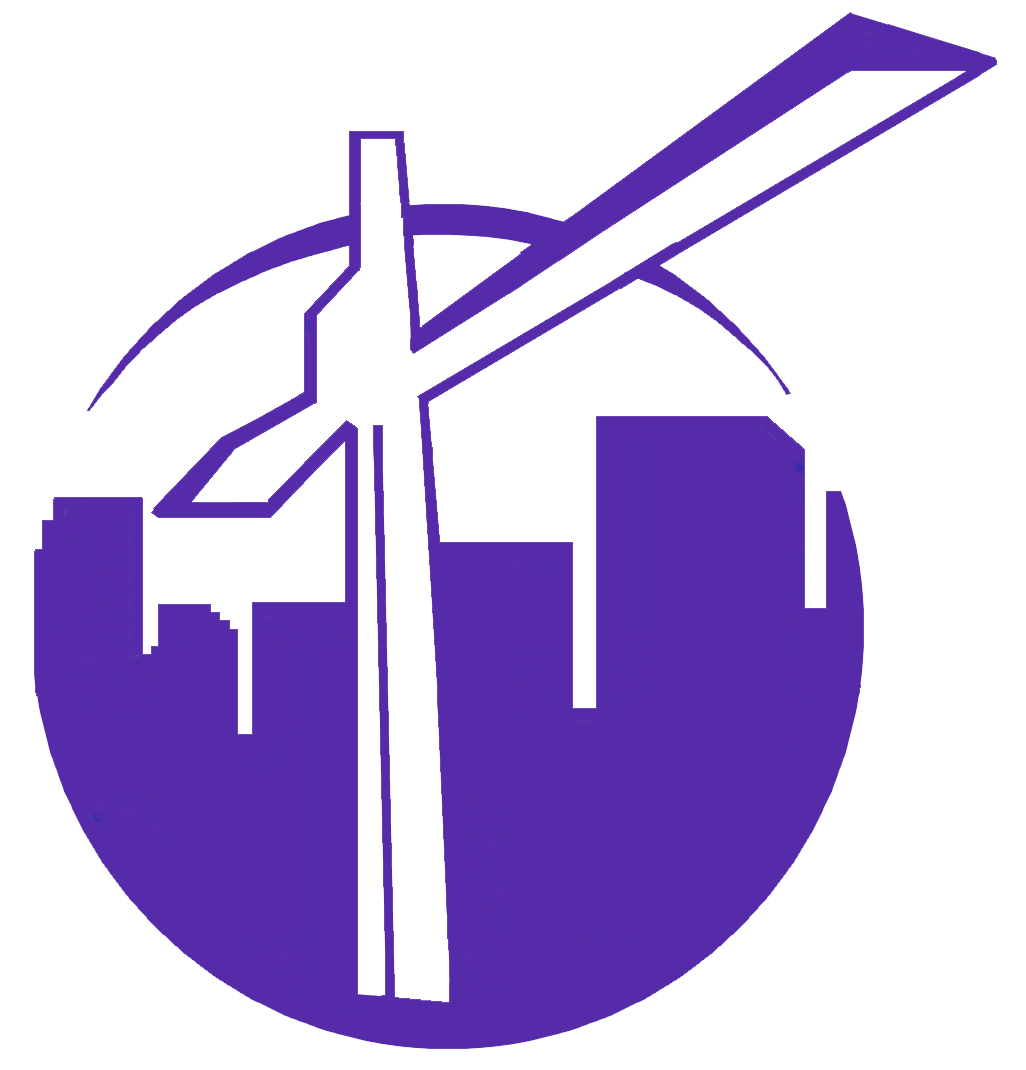 Презентация
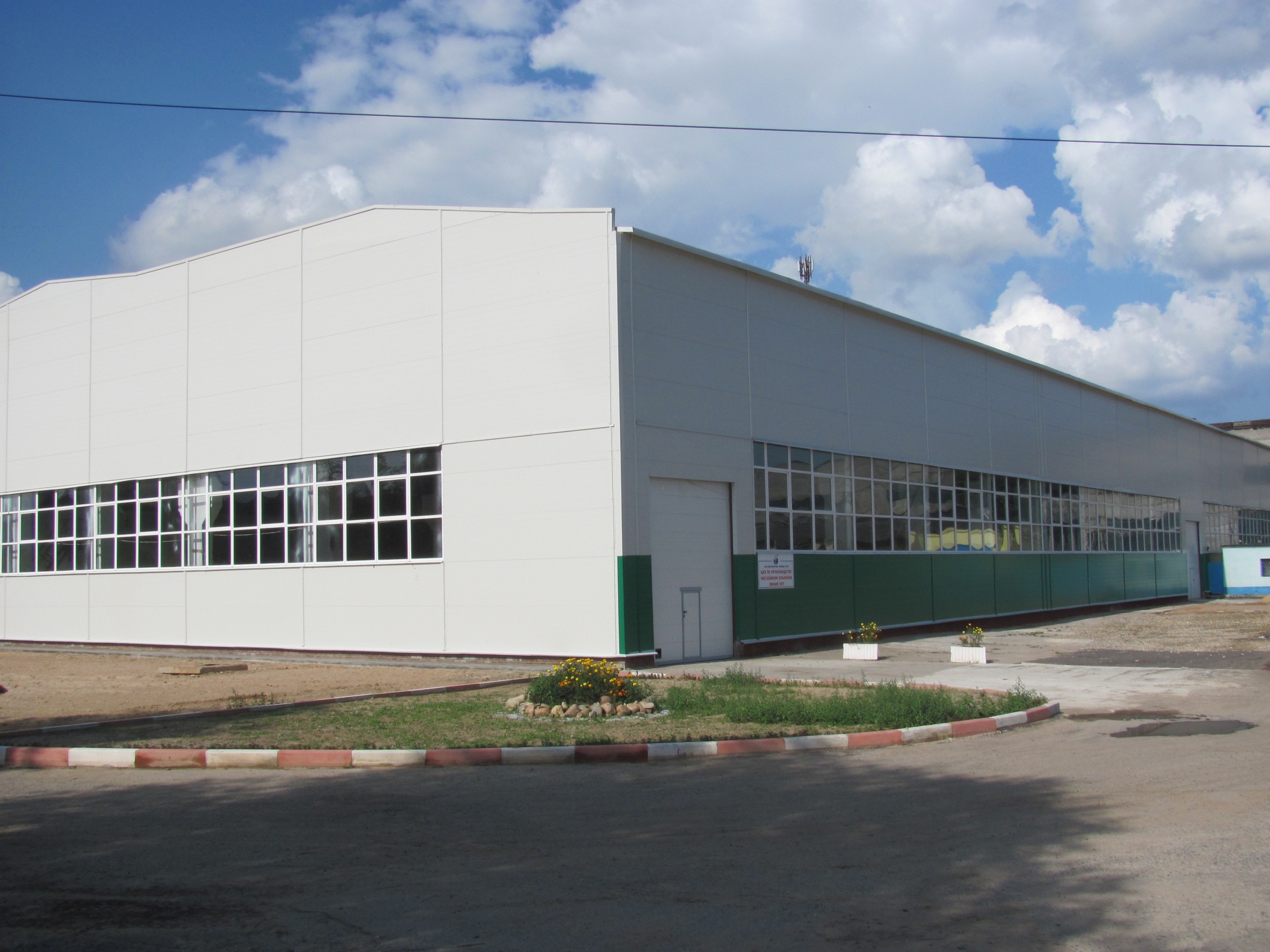 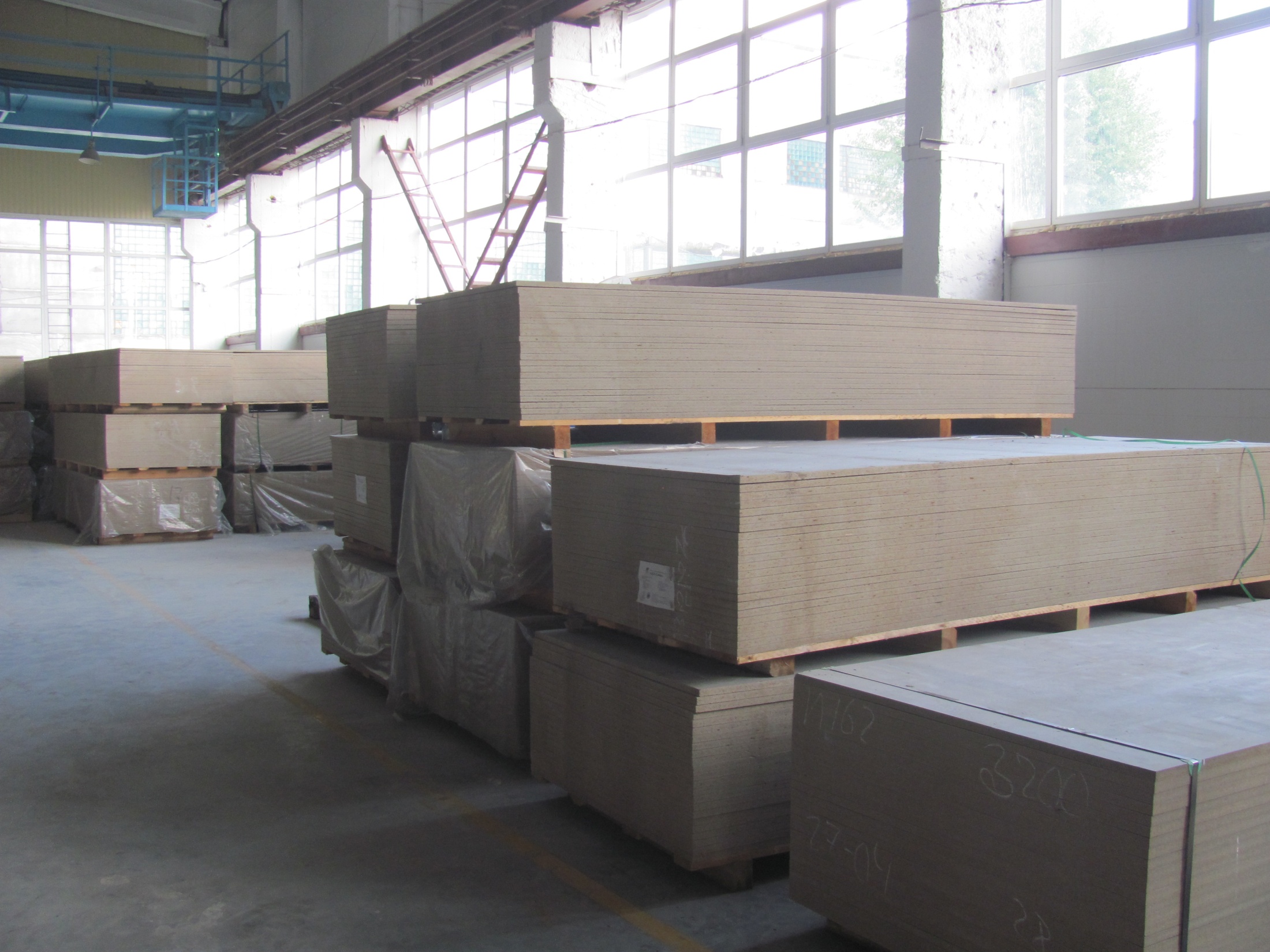 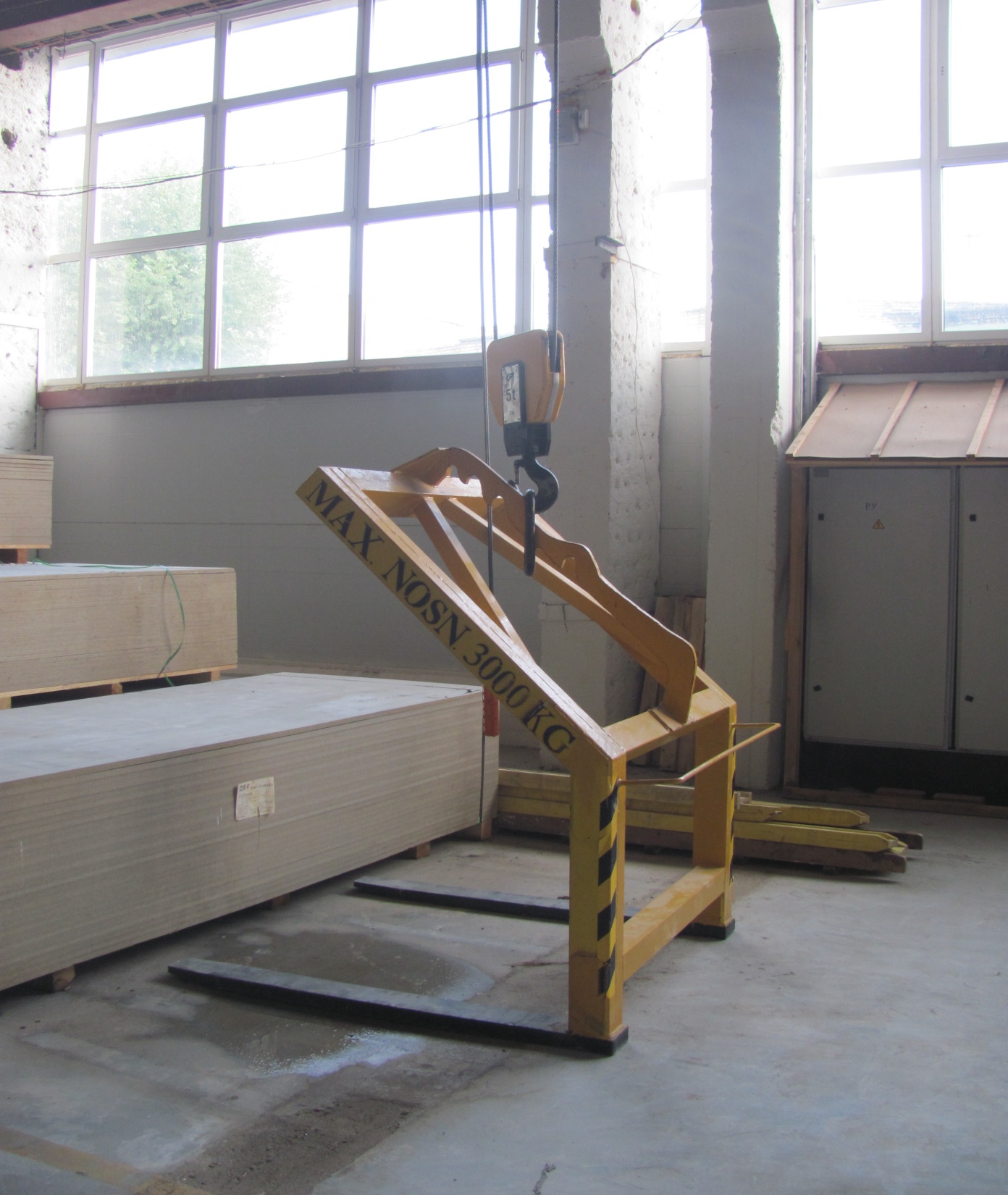 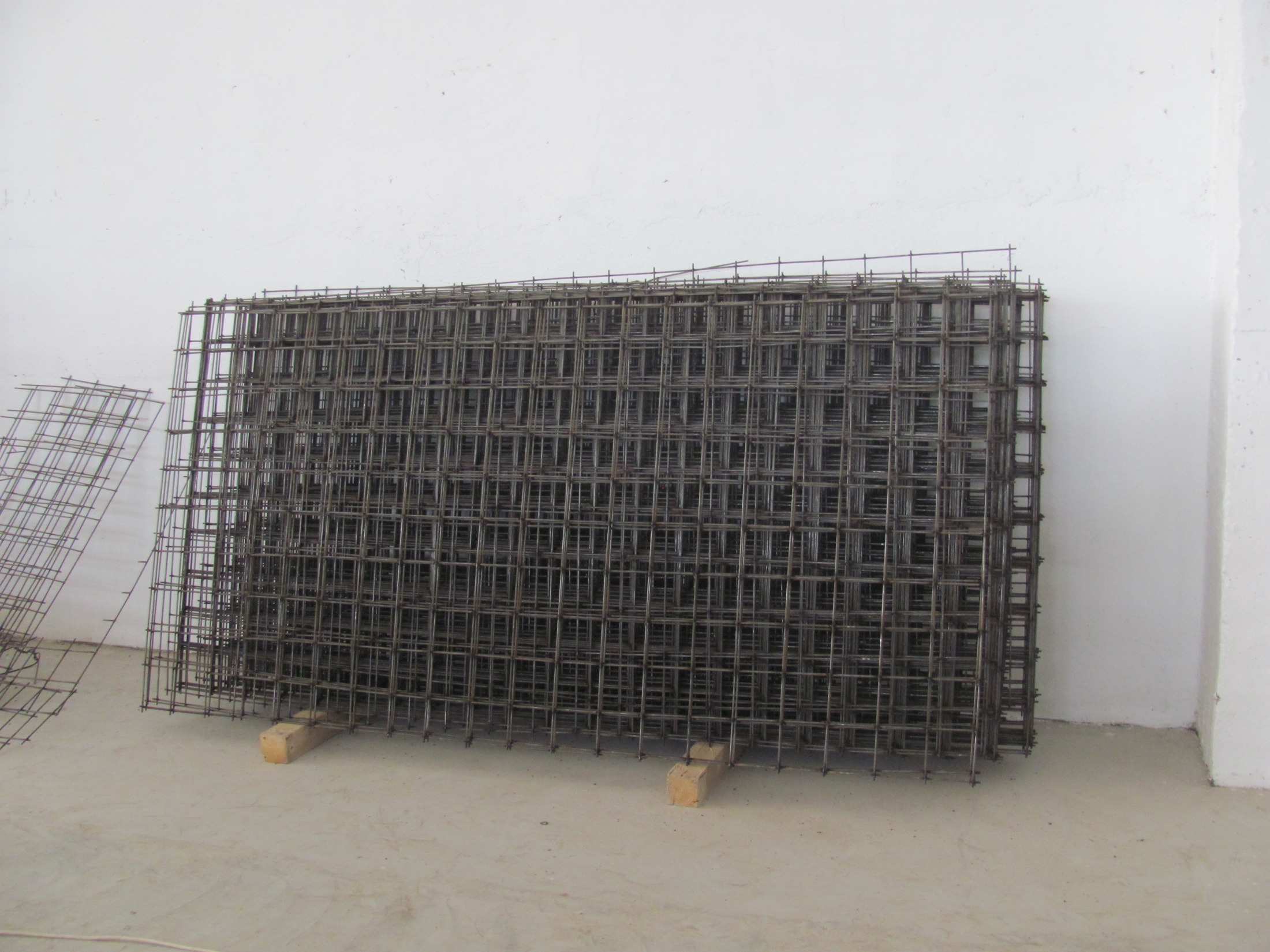 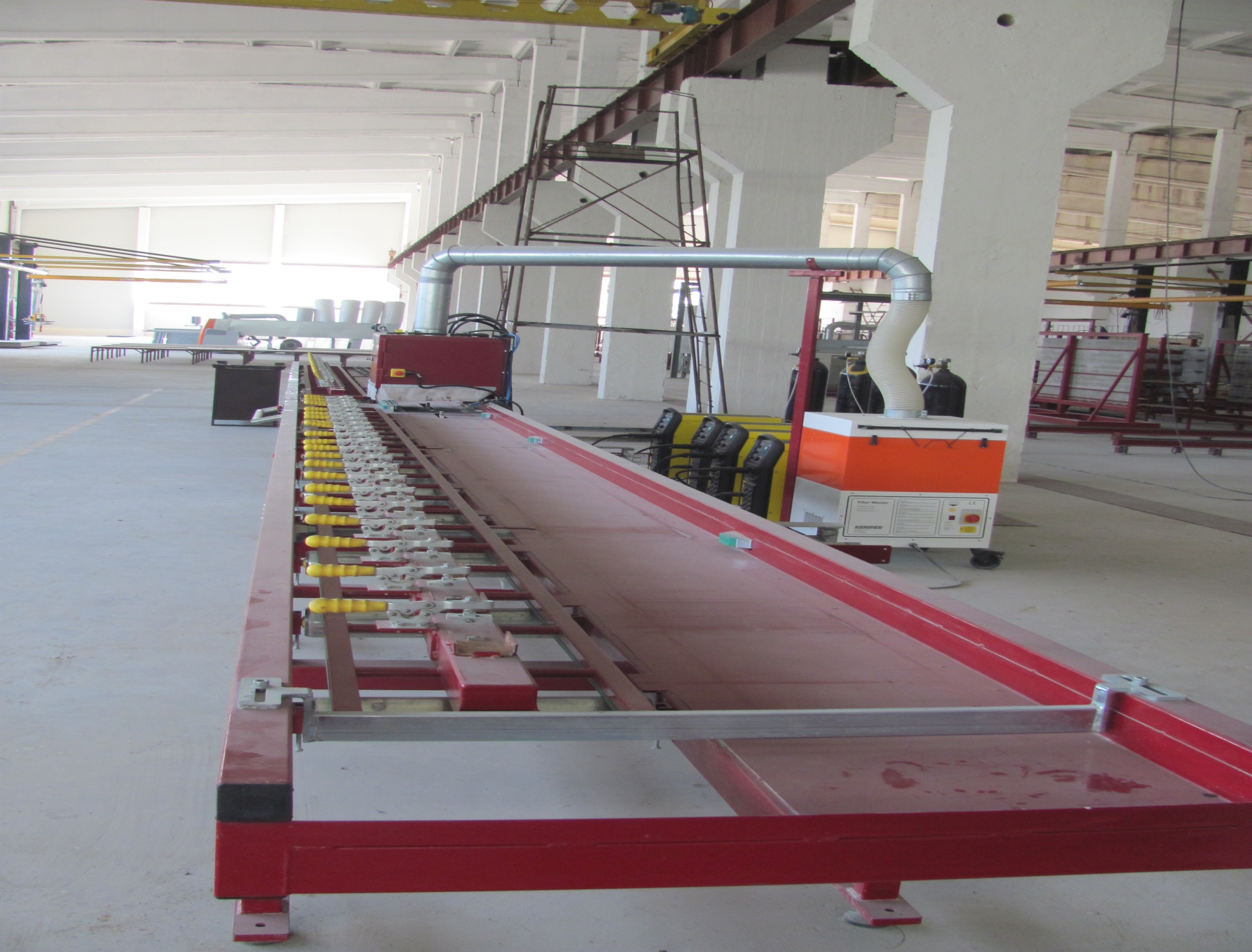 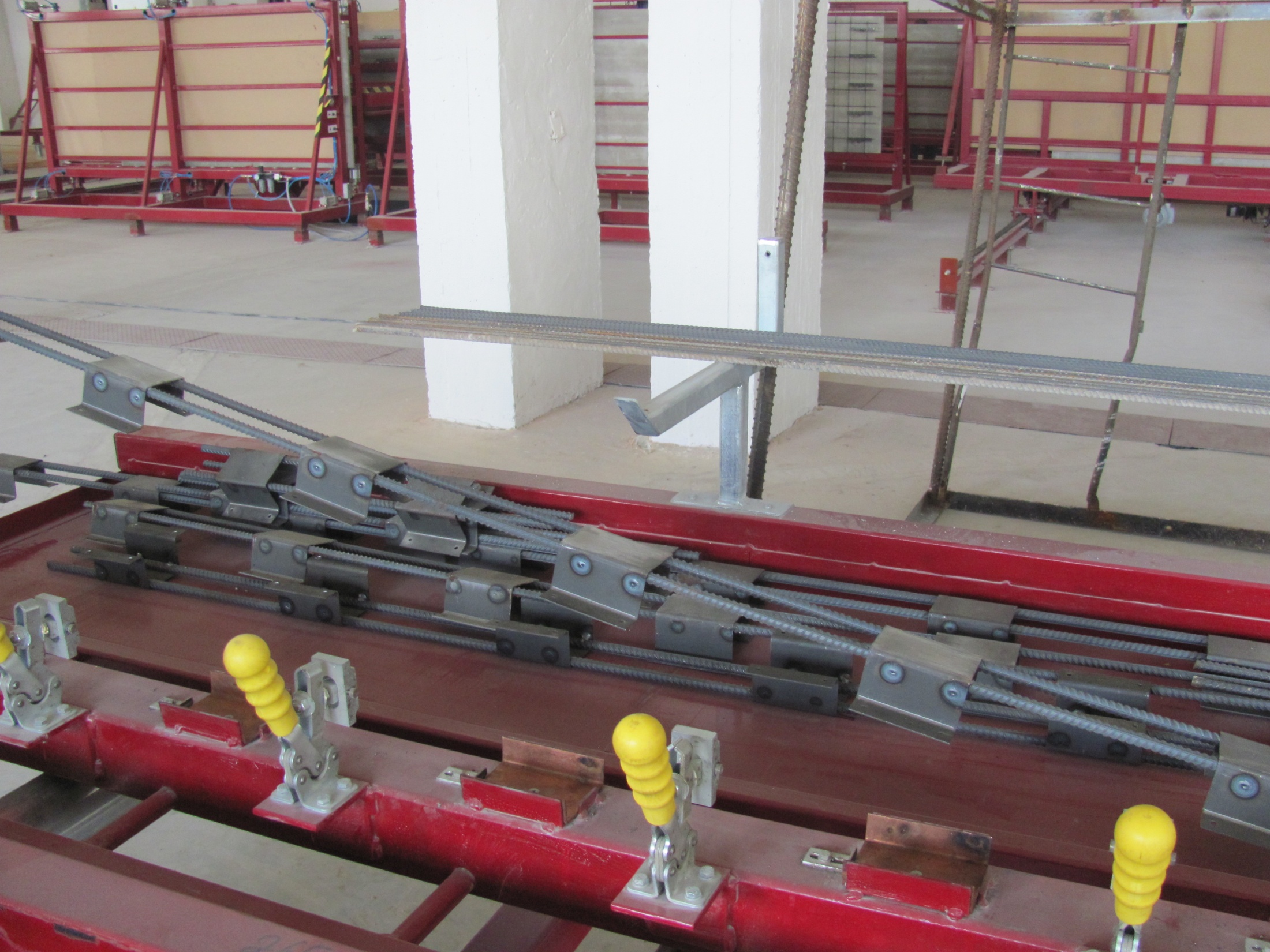 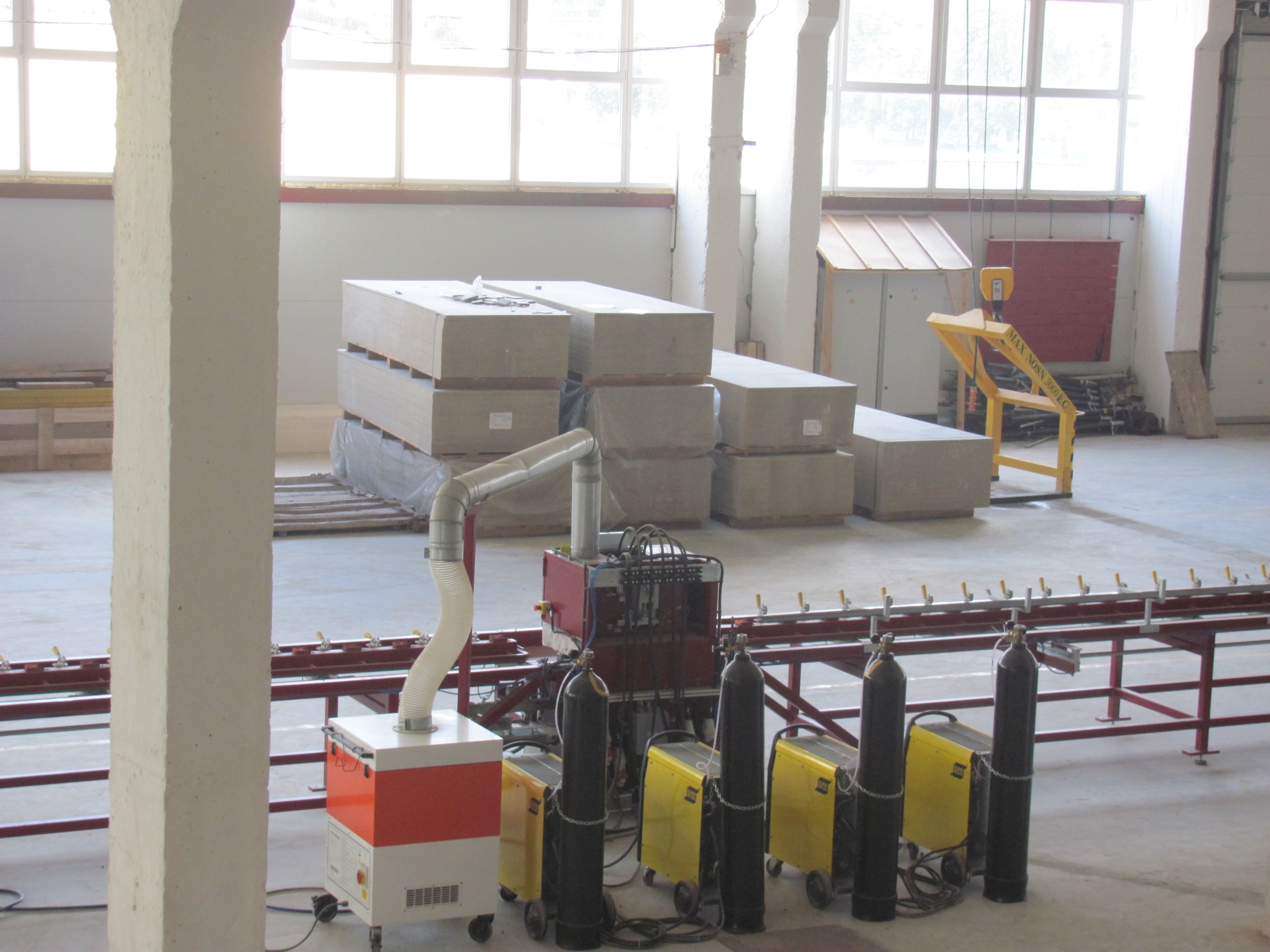 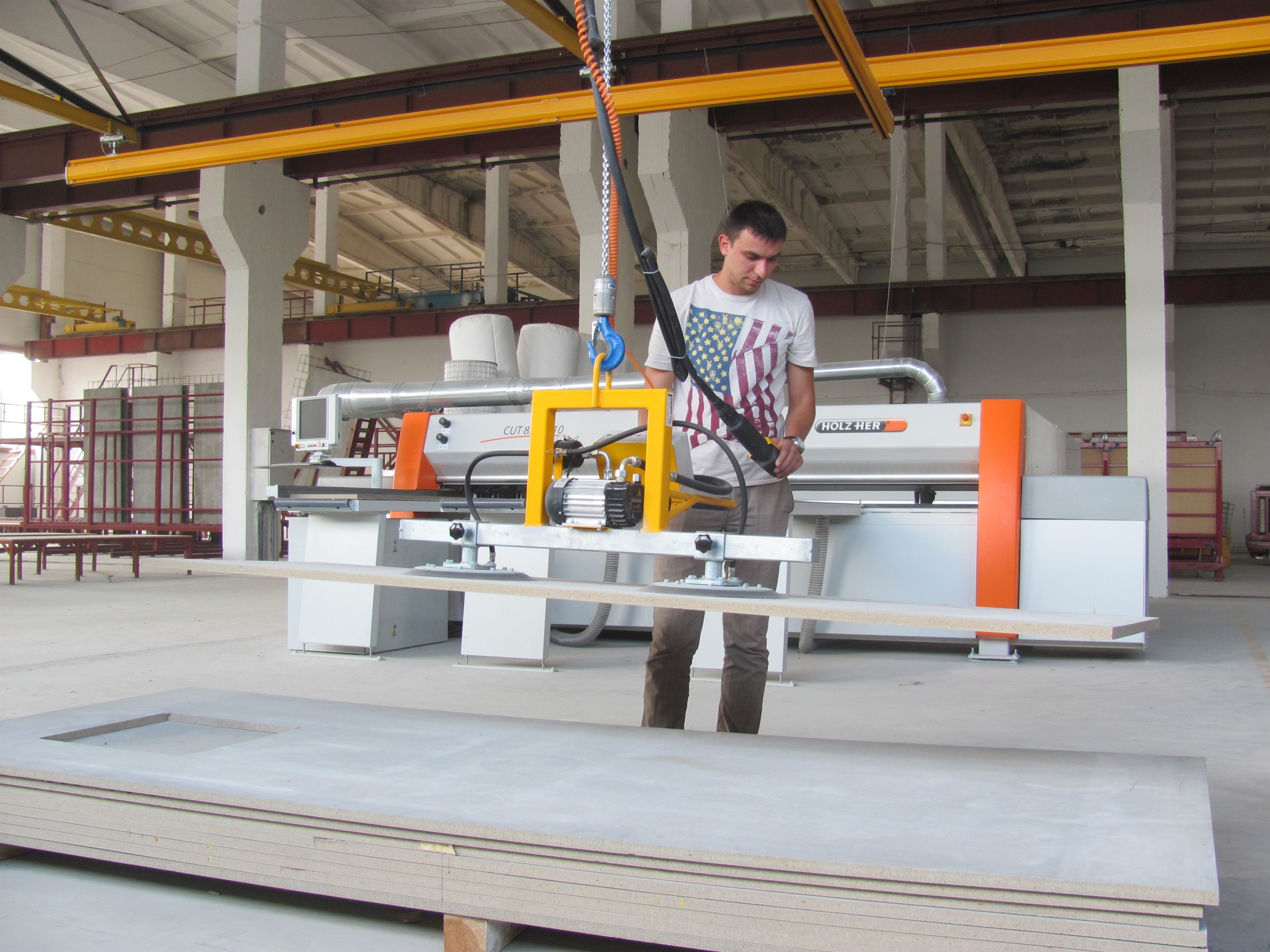 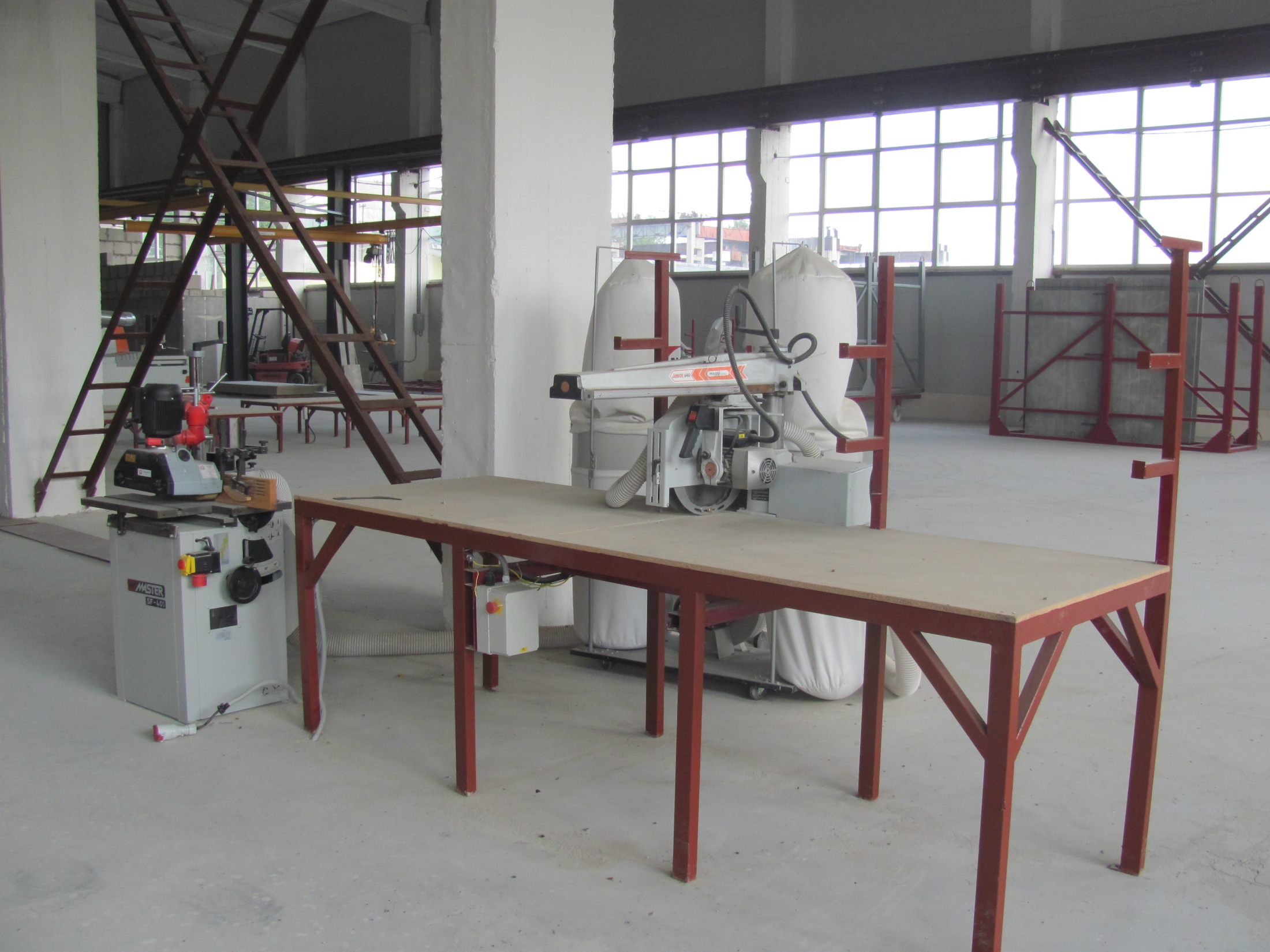 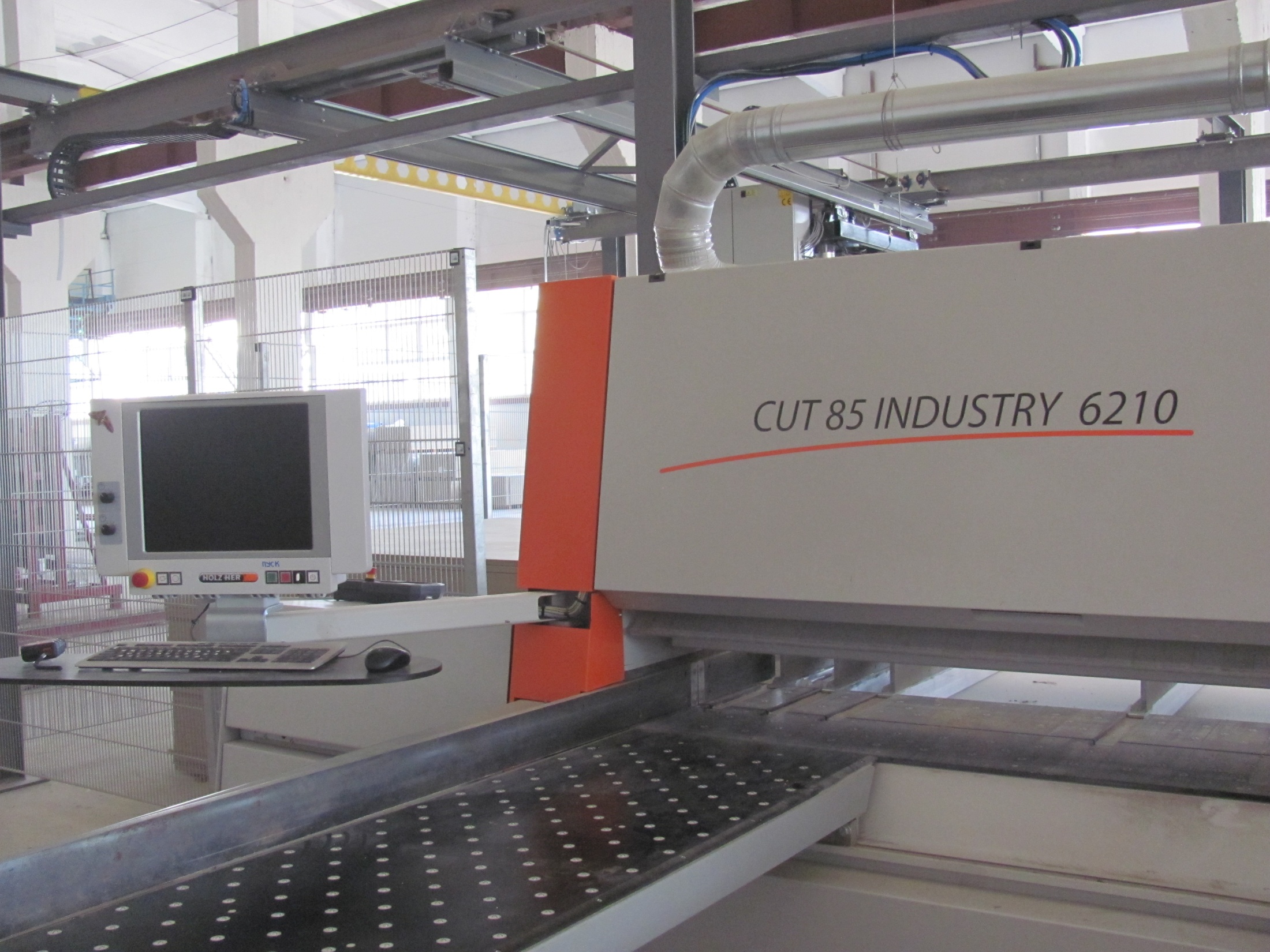 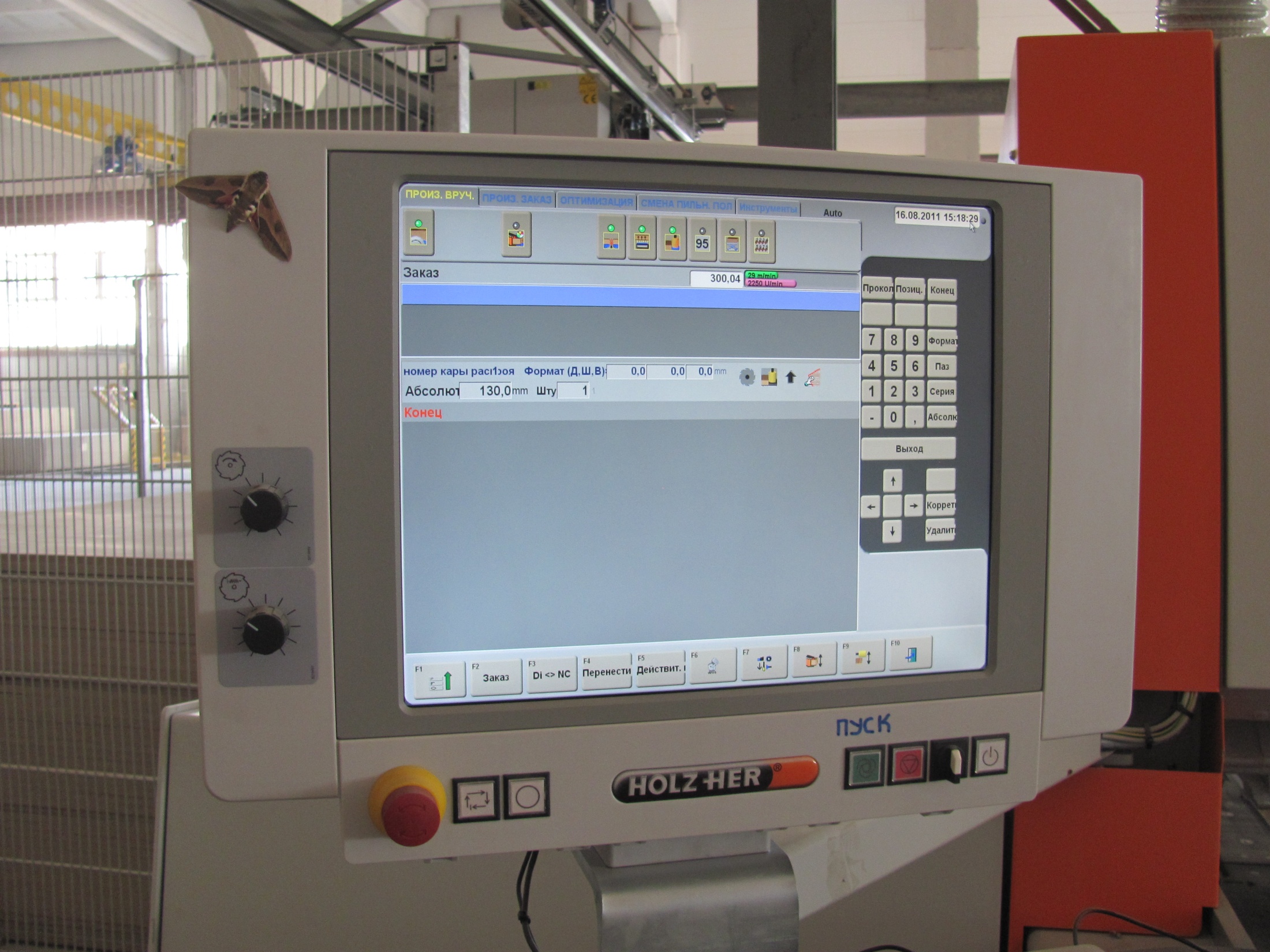 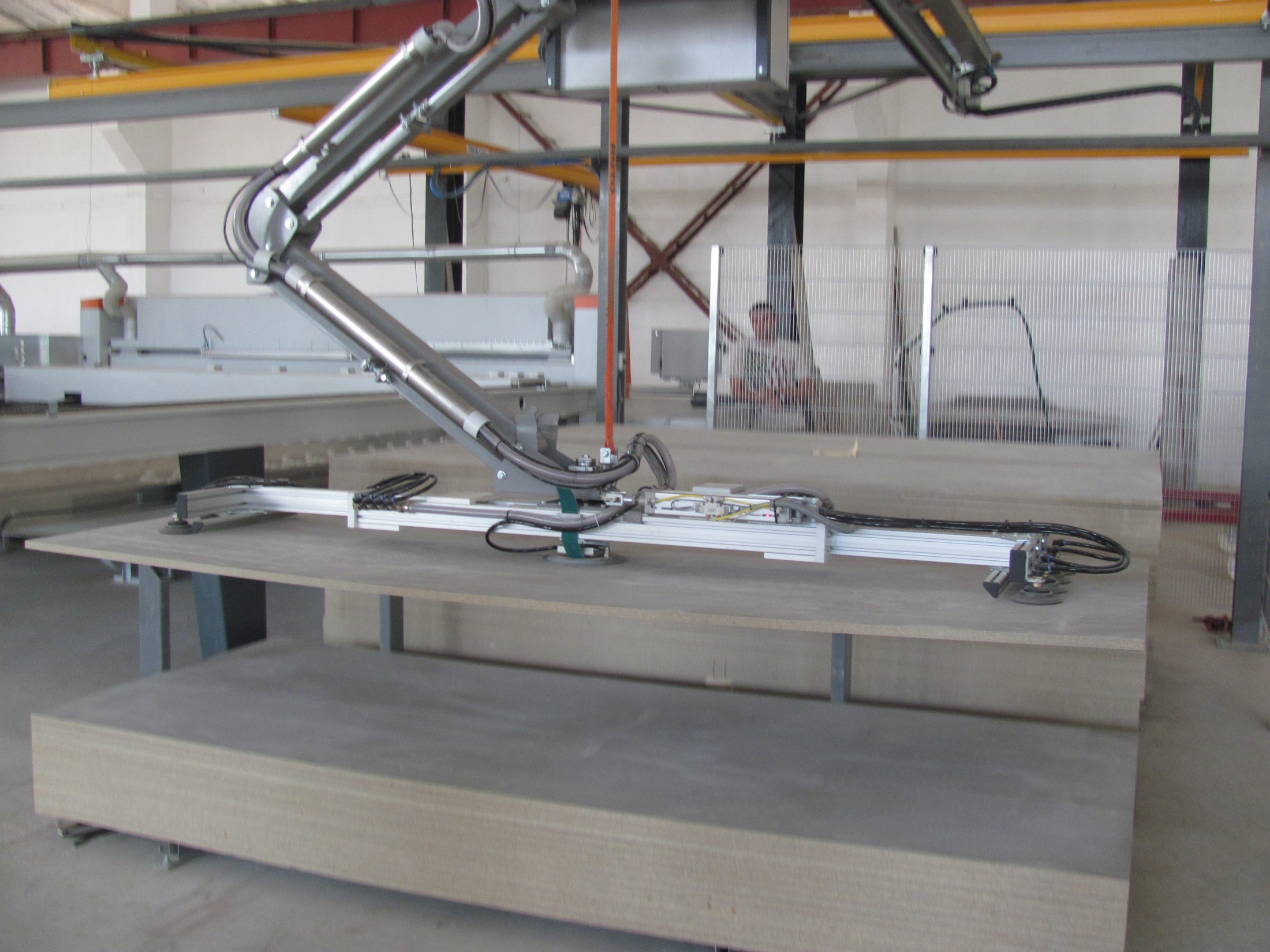 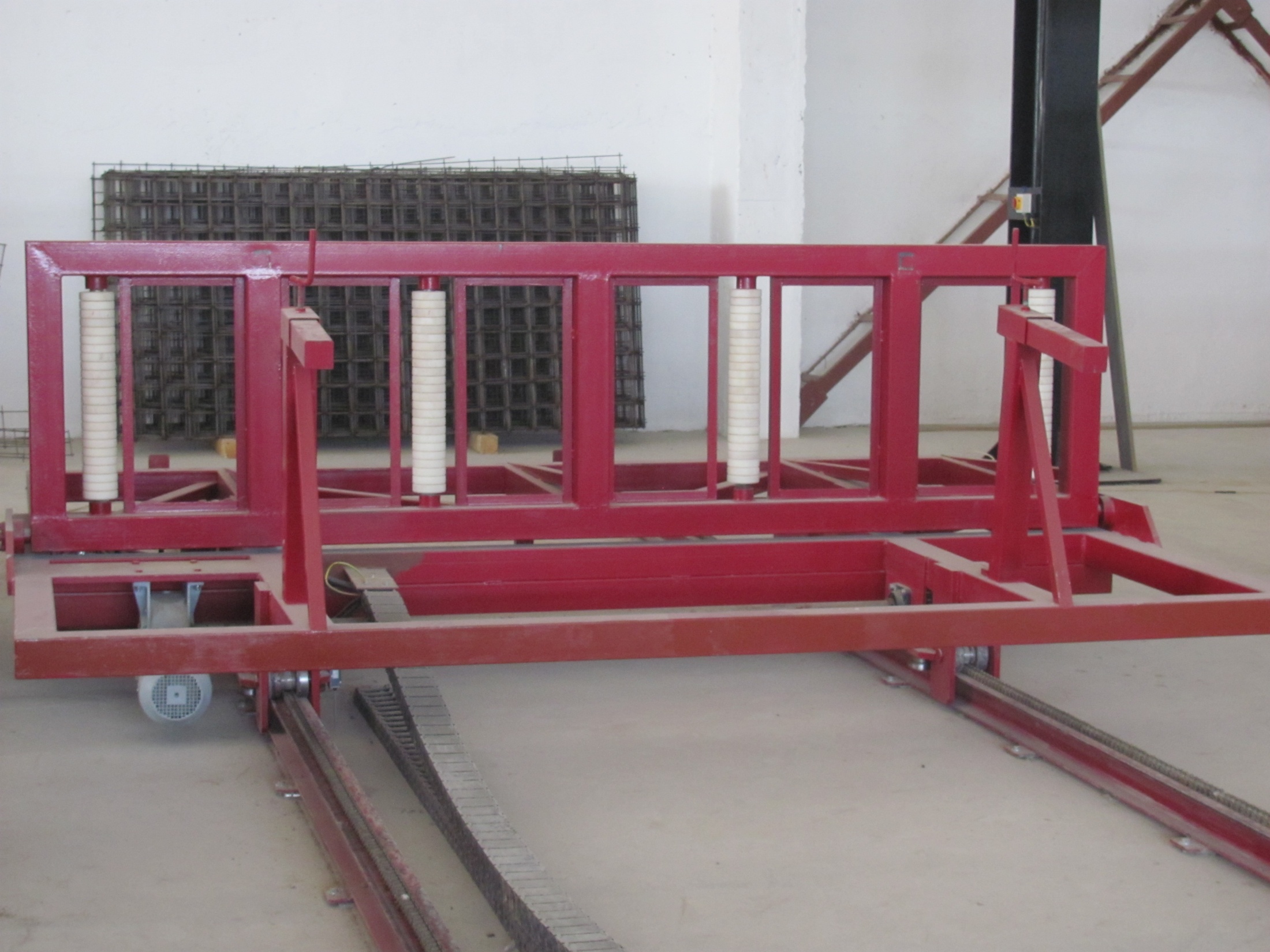 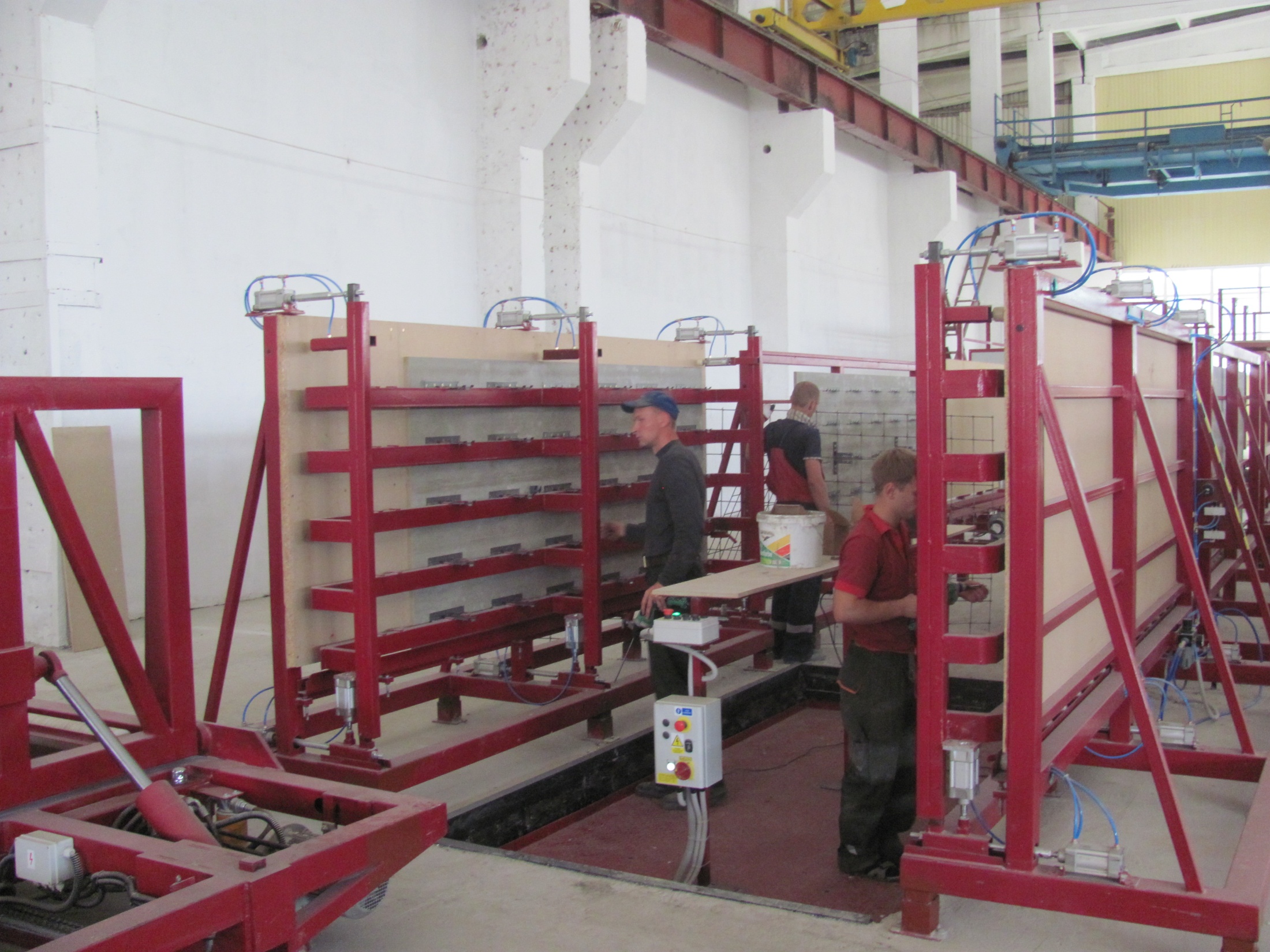 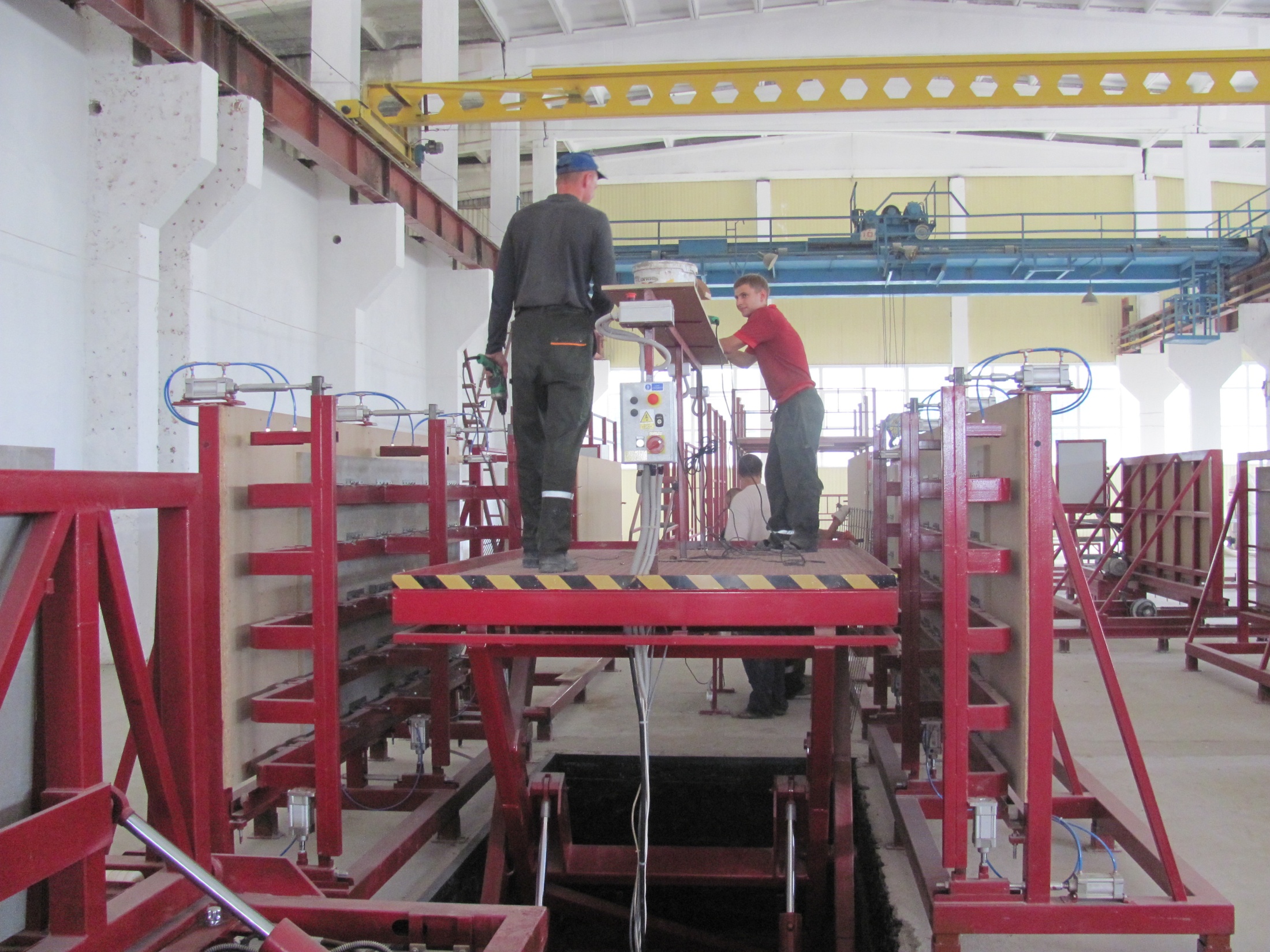 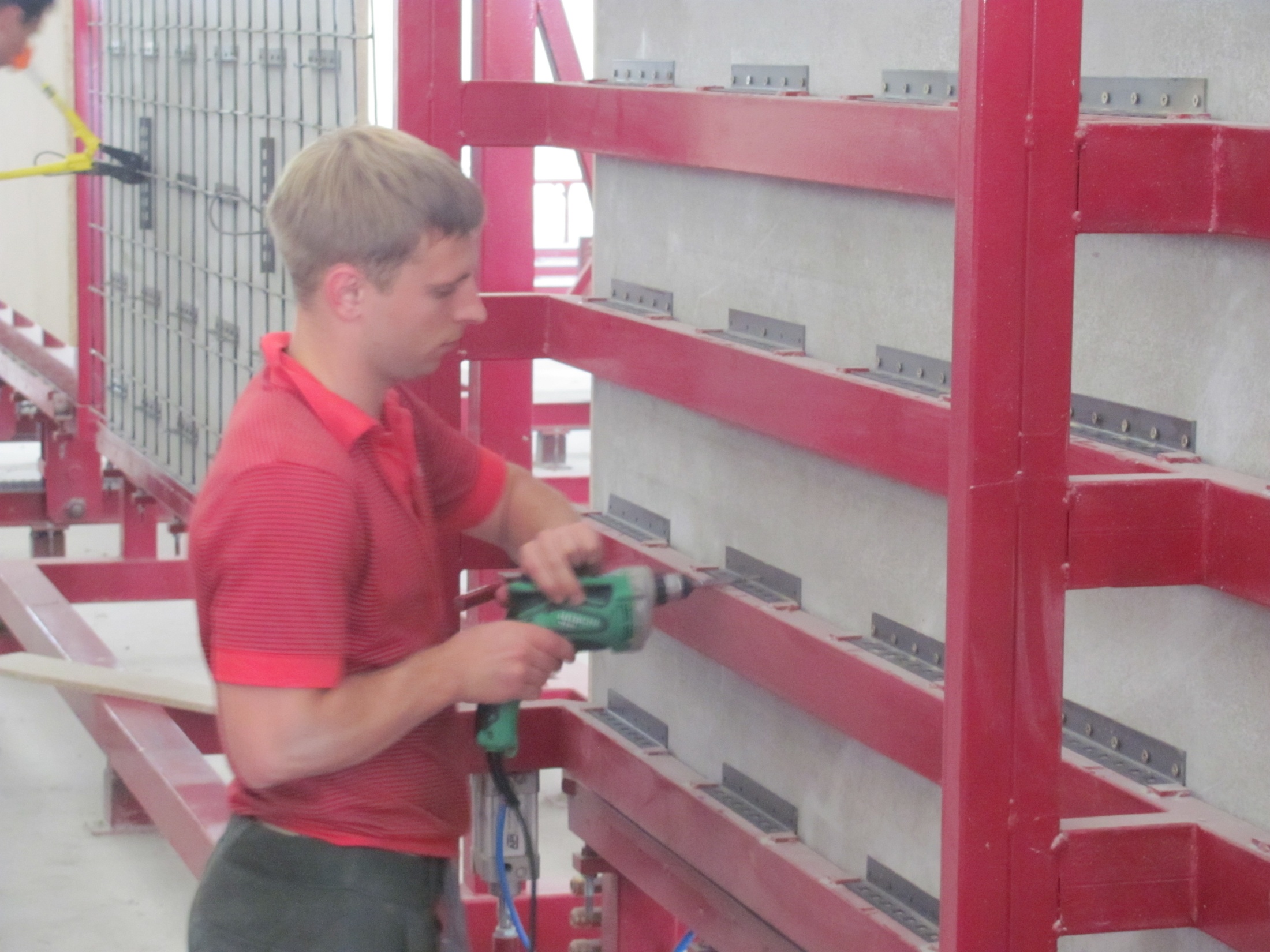 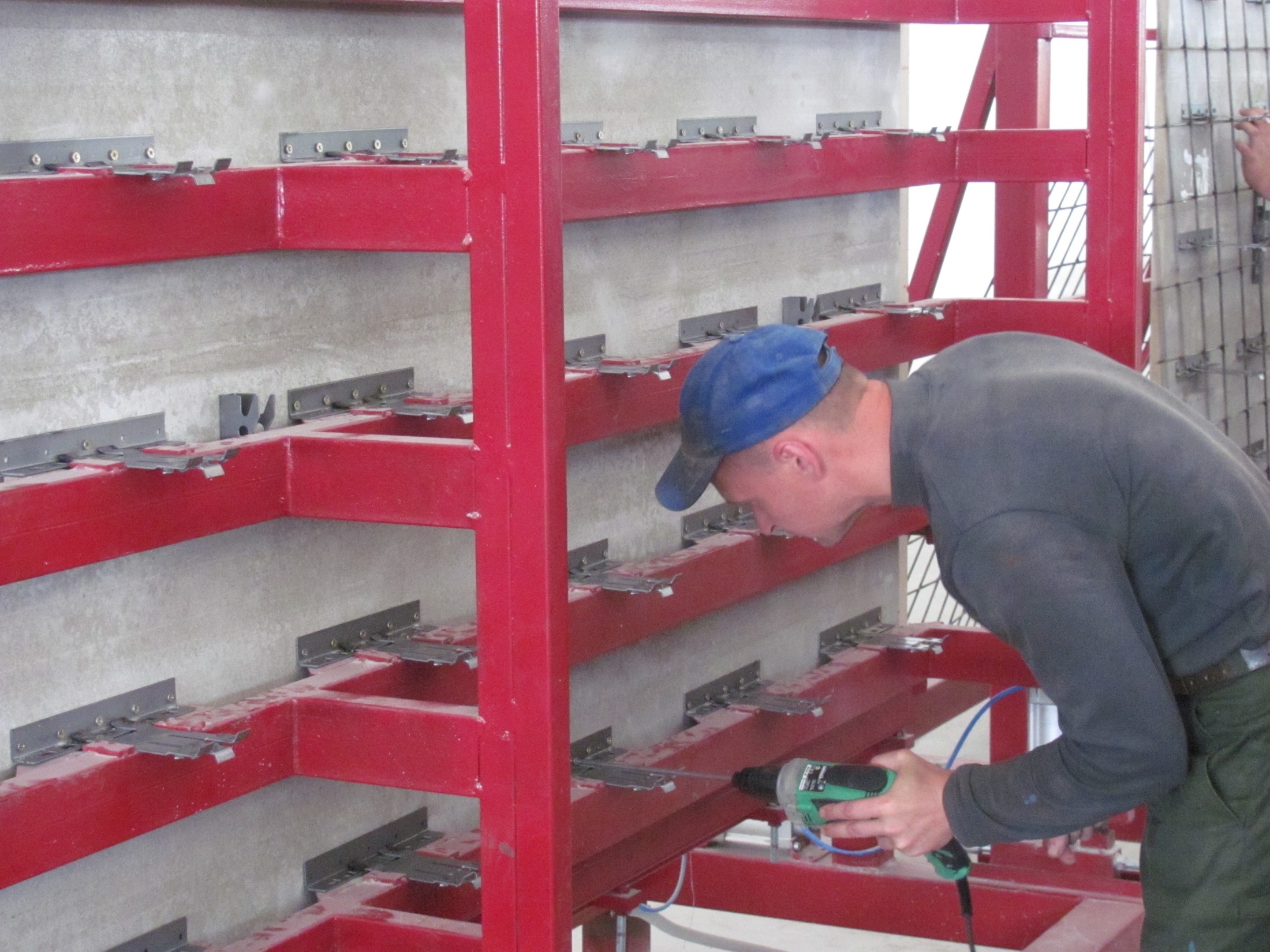 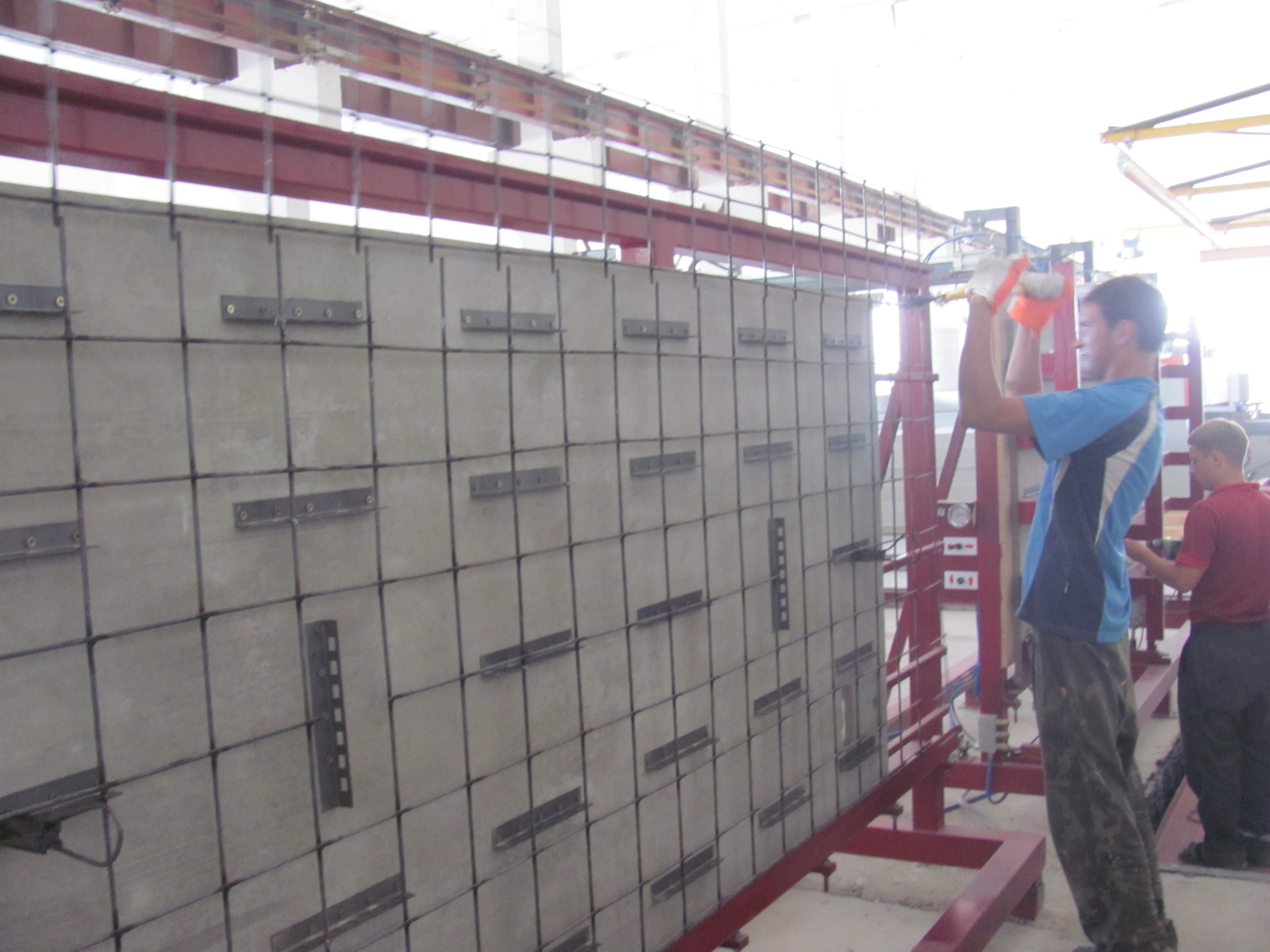 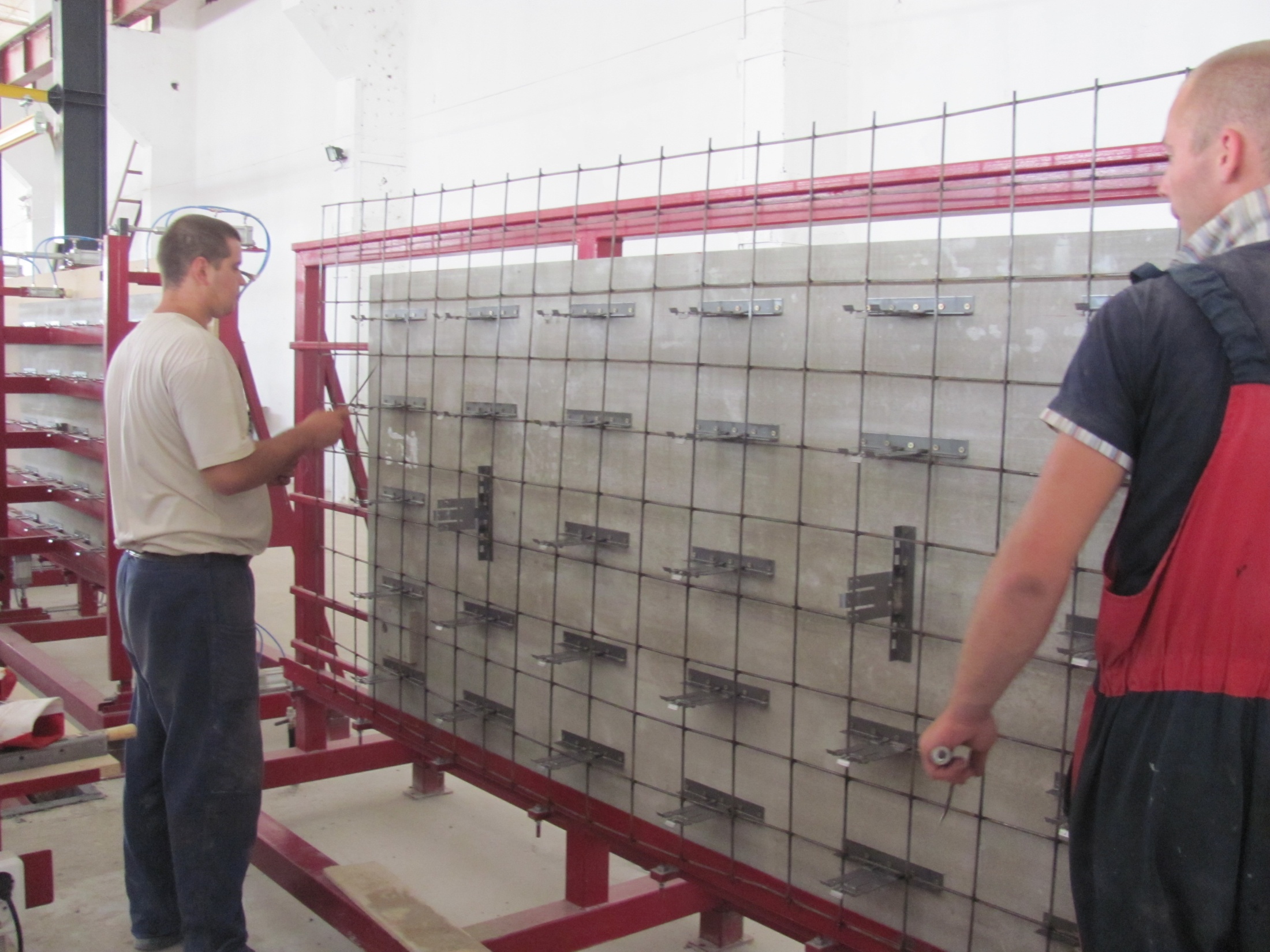 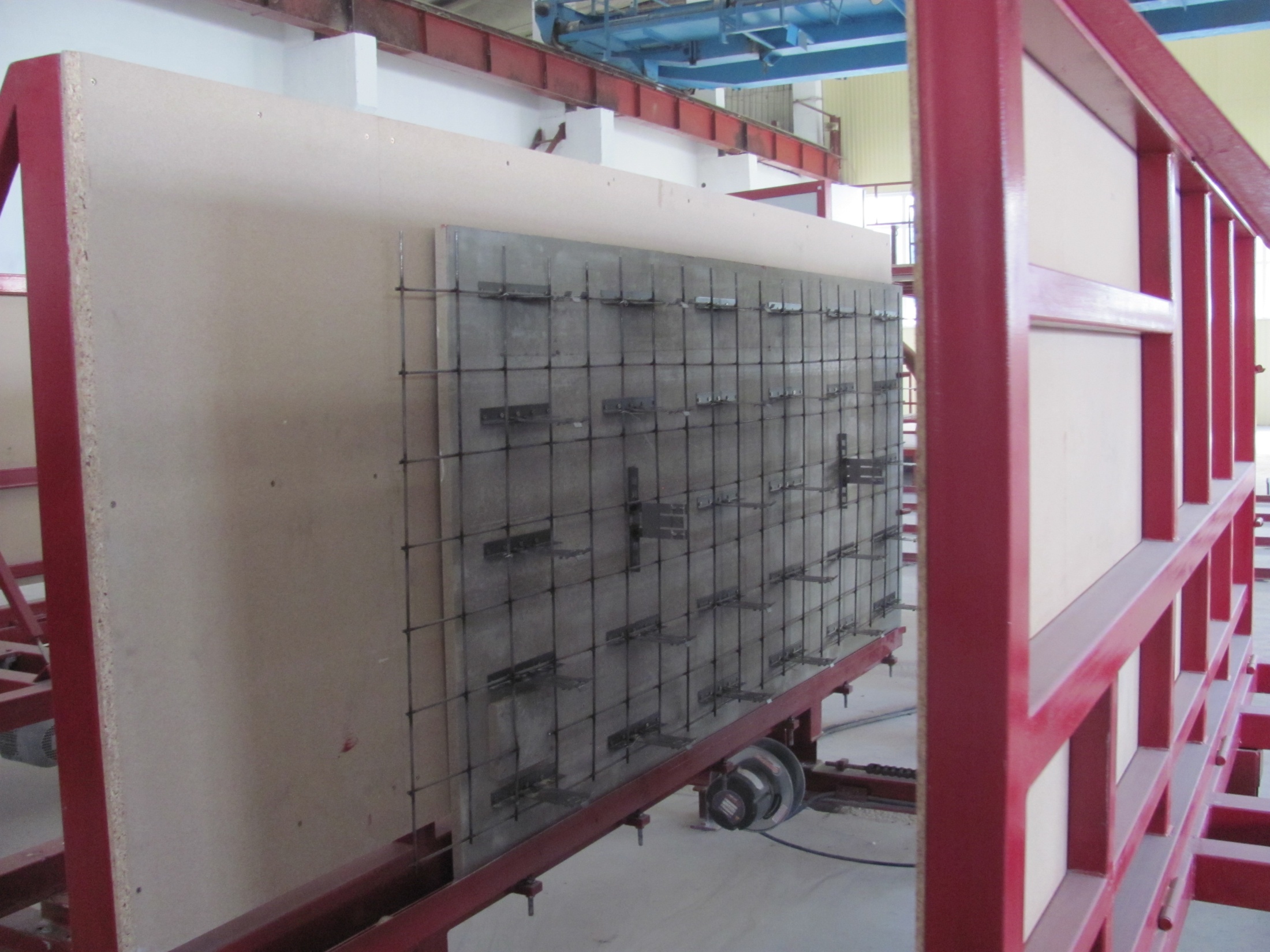 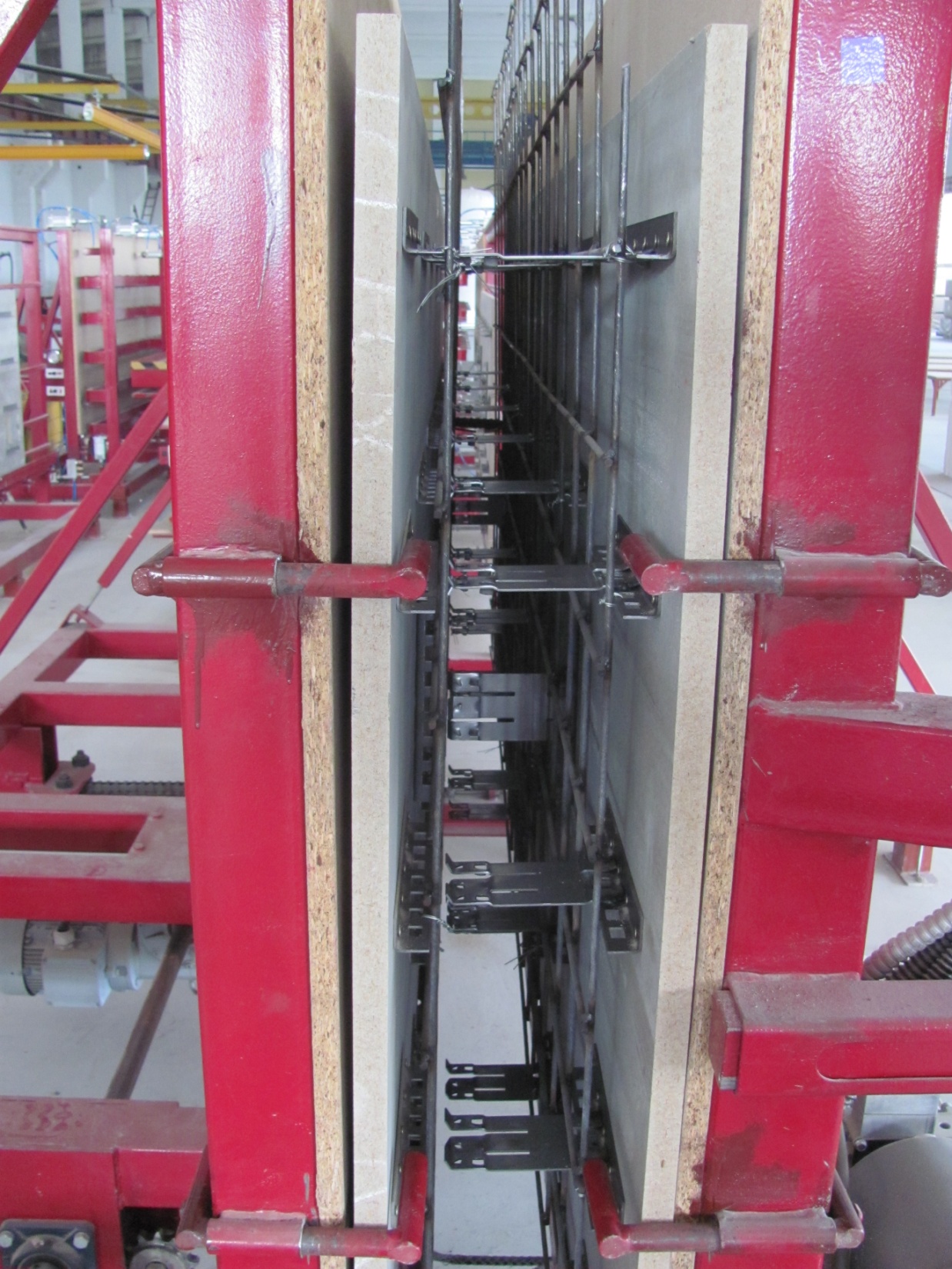 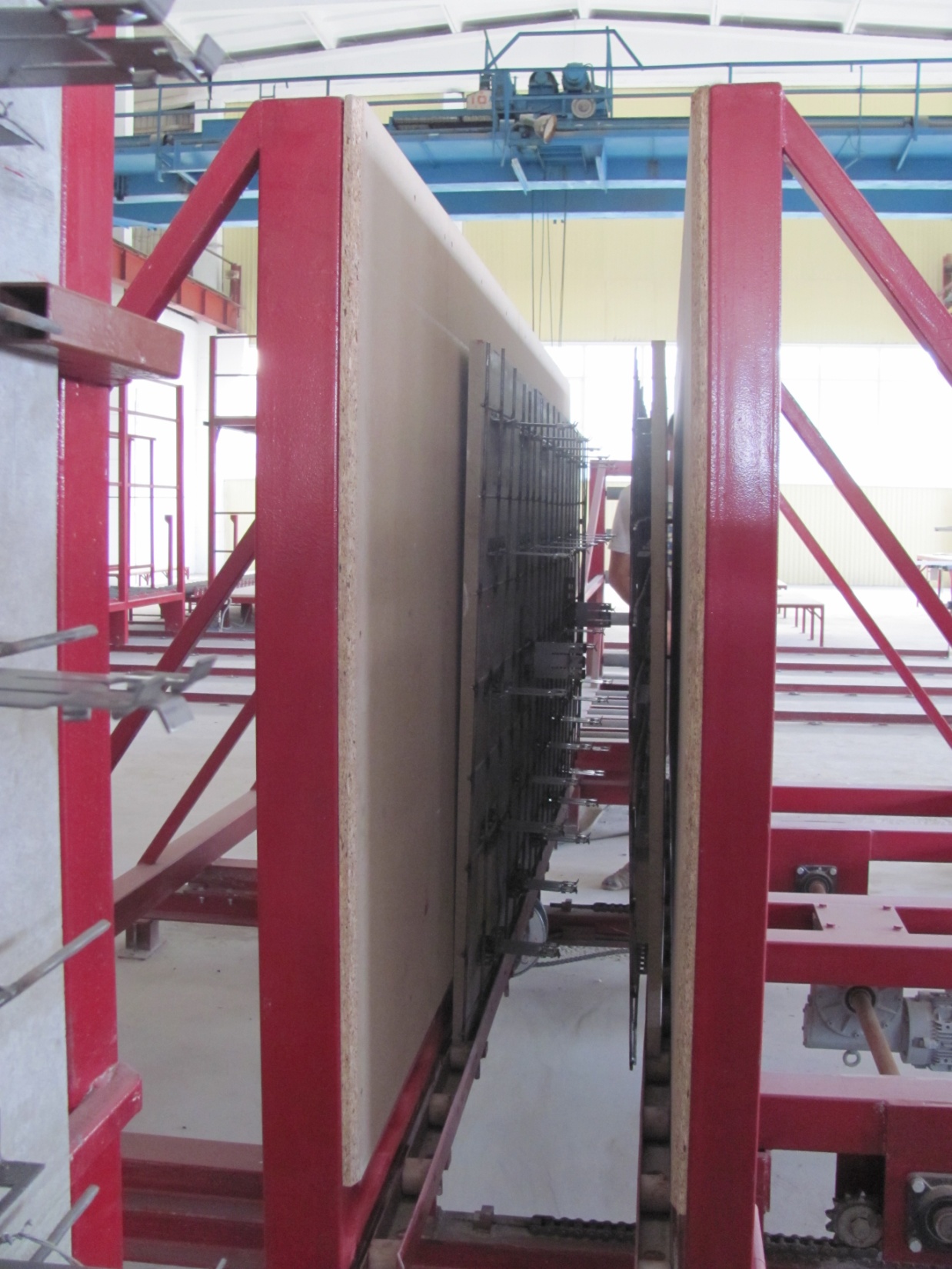 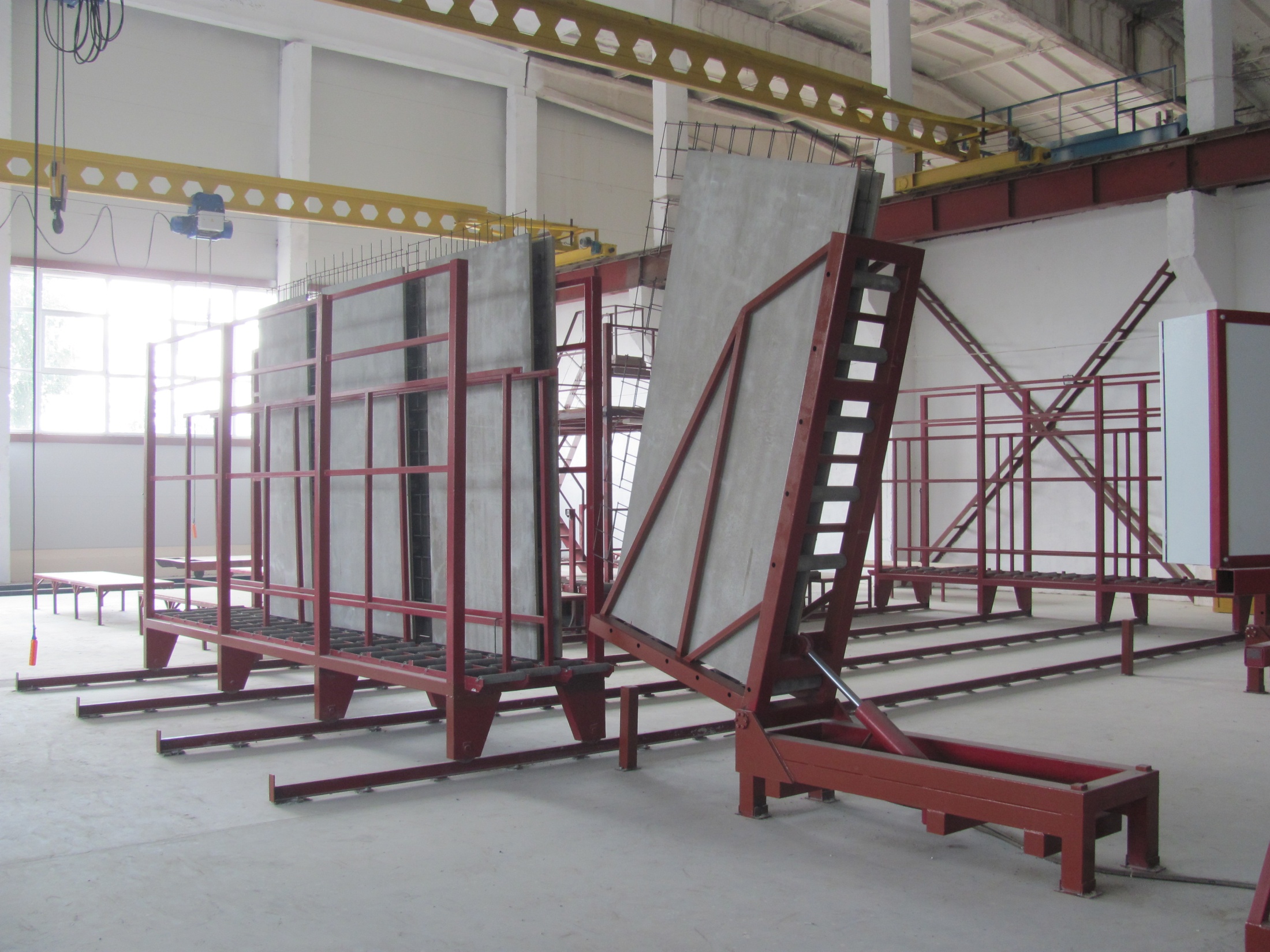 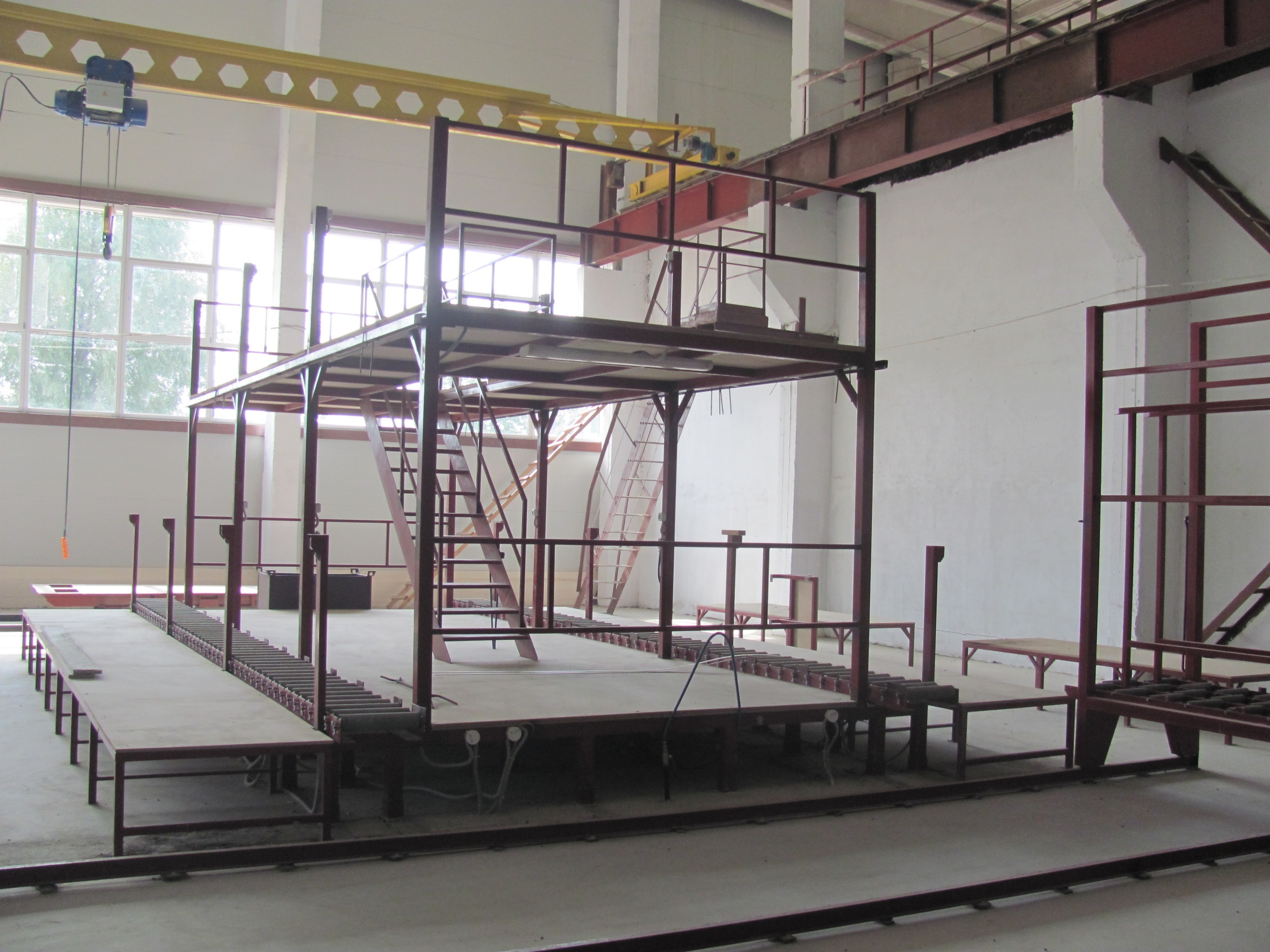 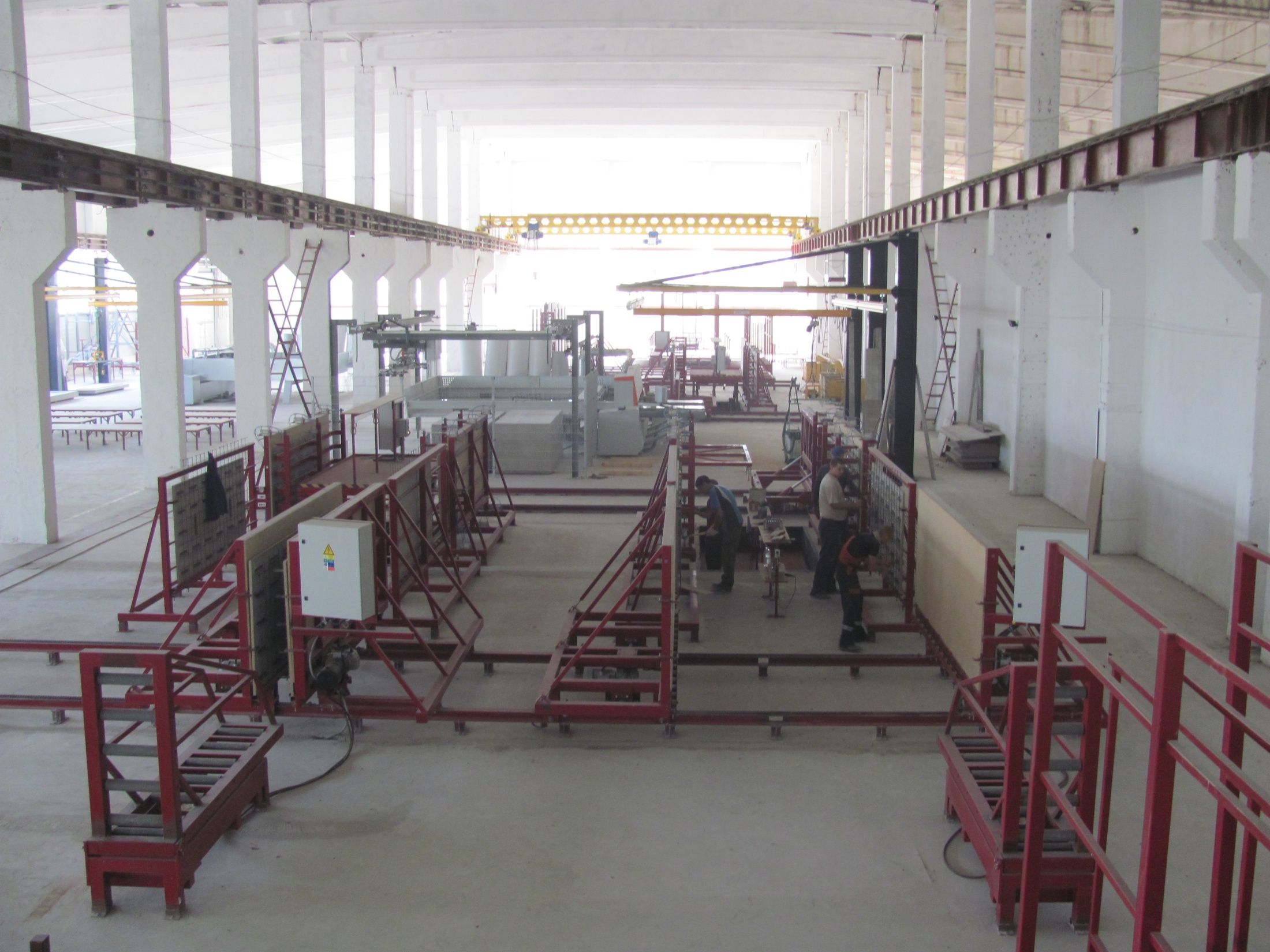 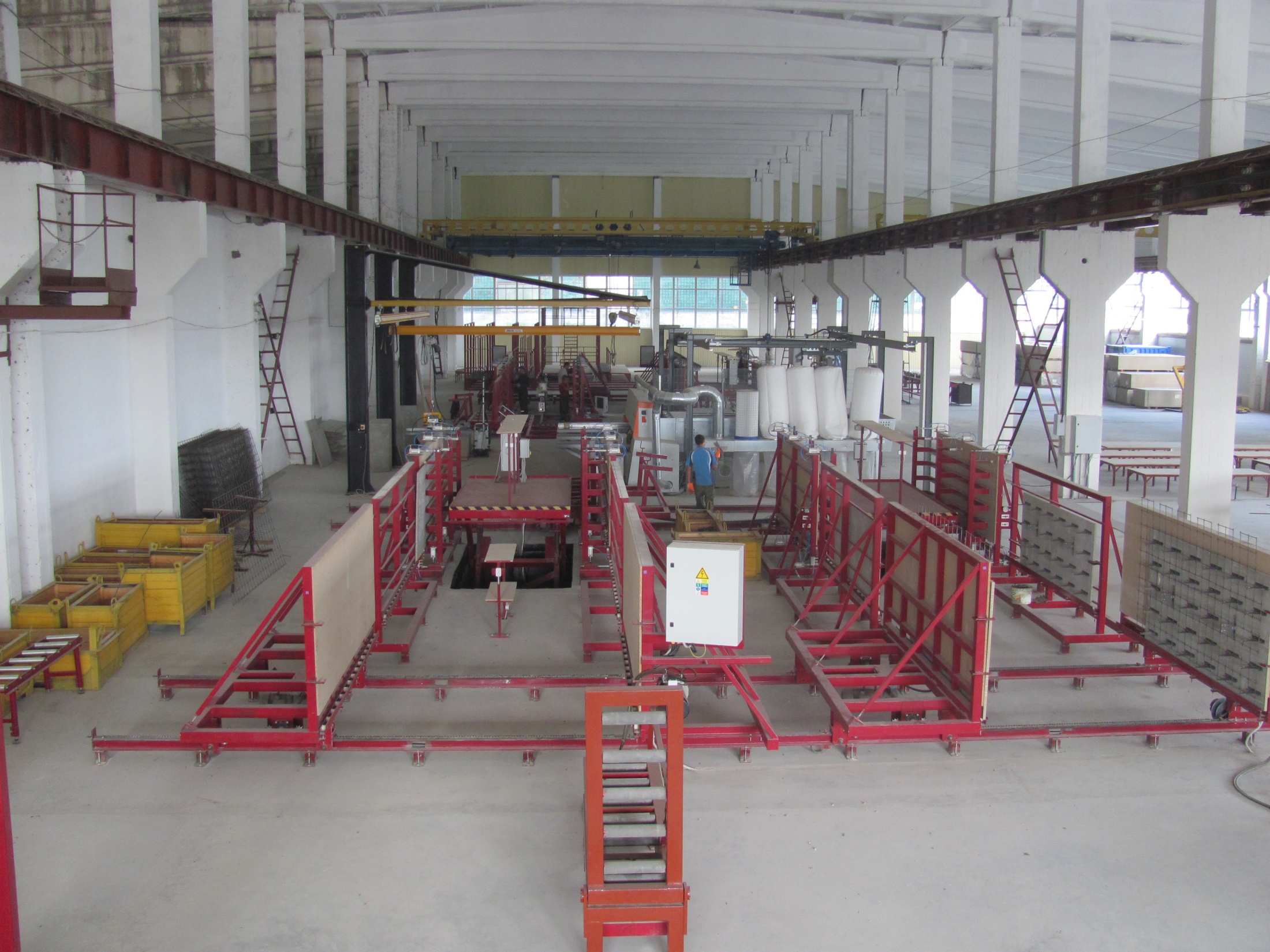 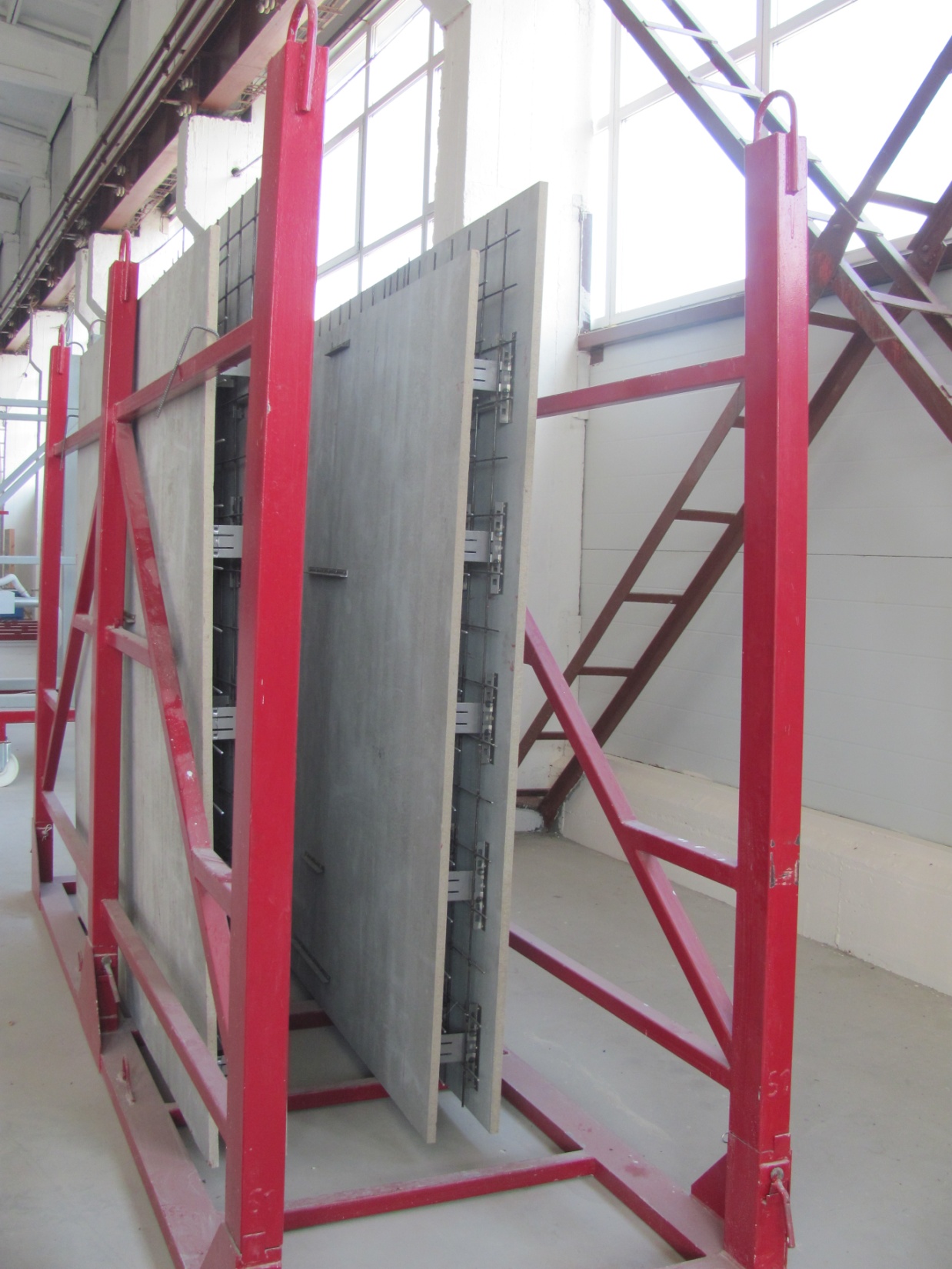 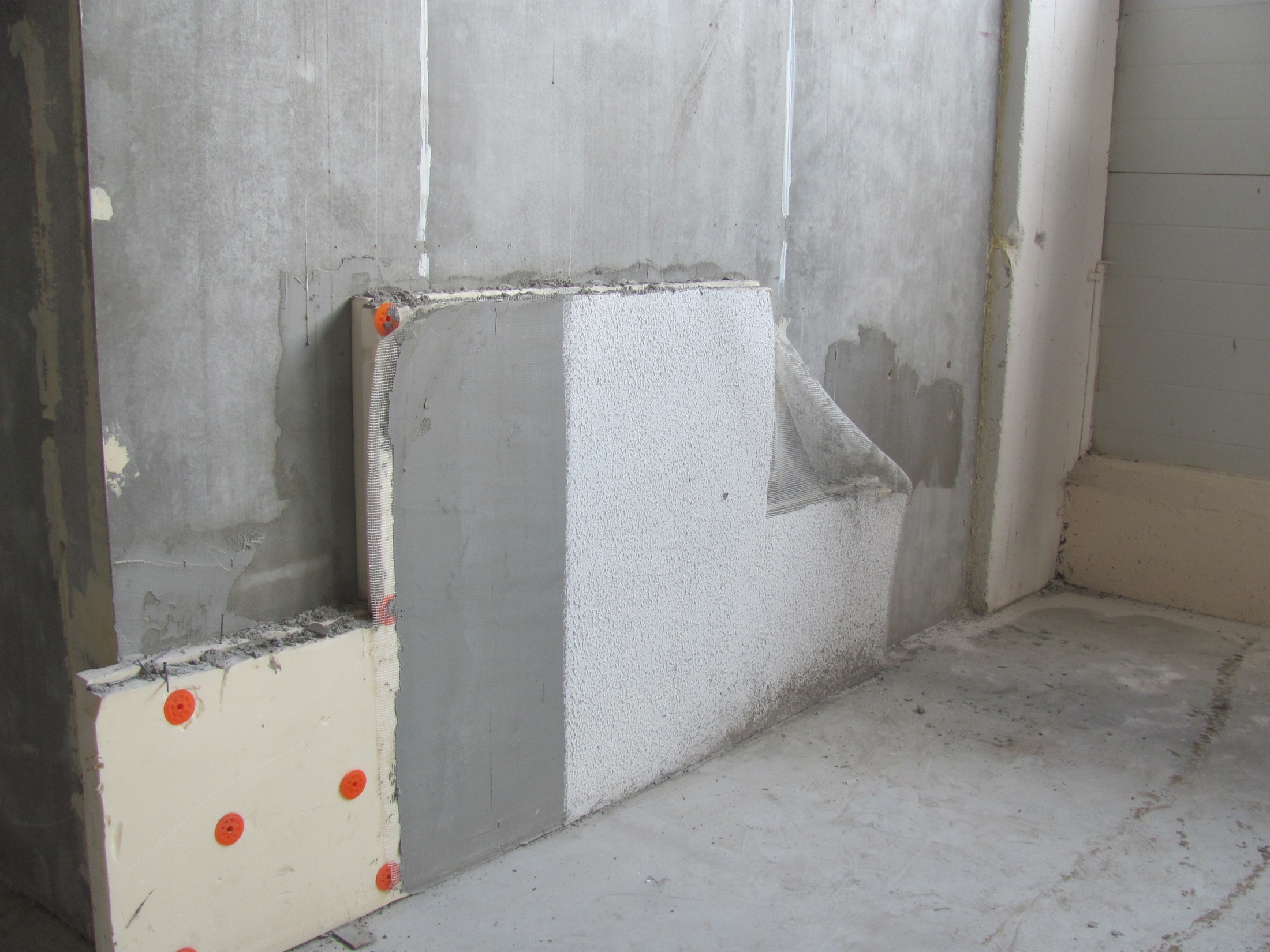 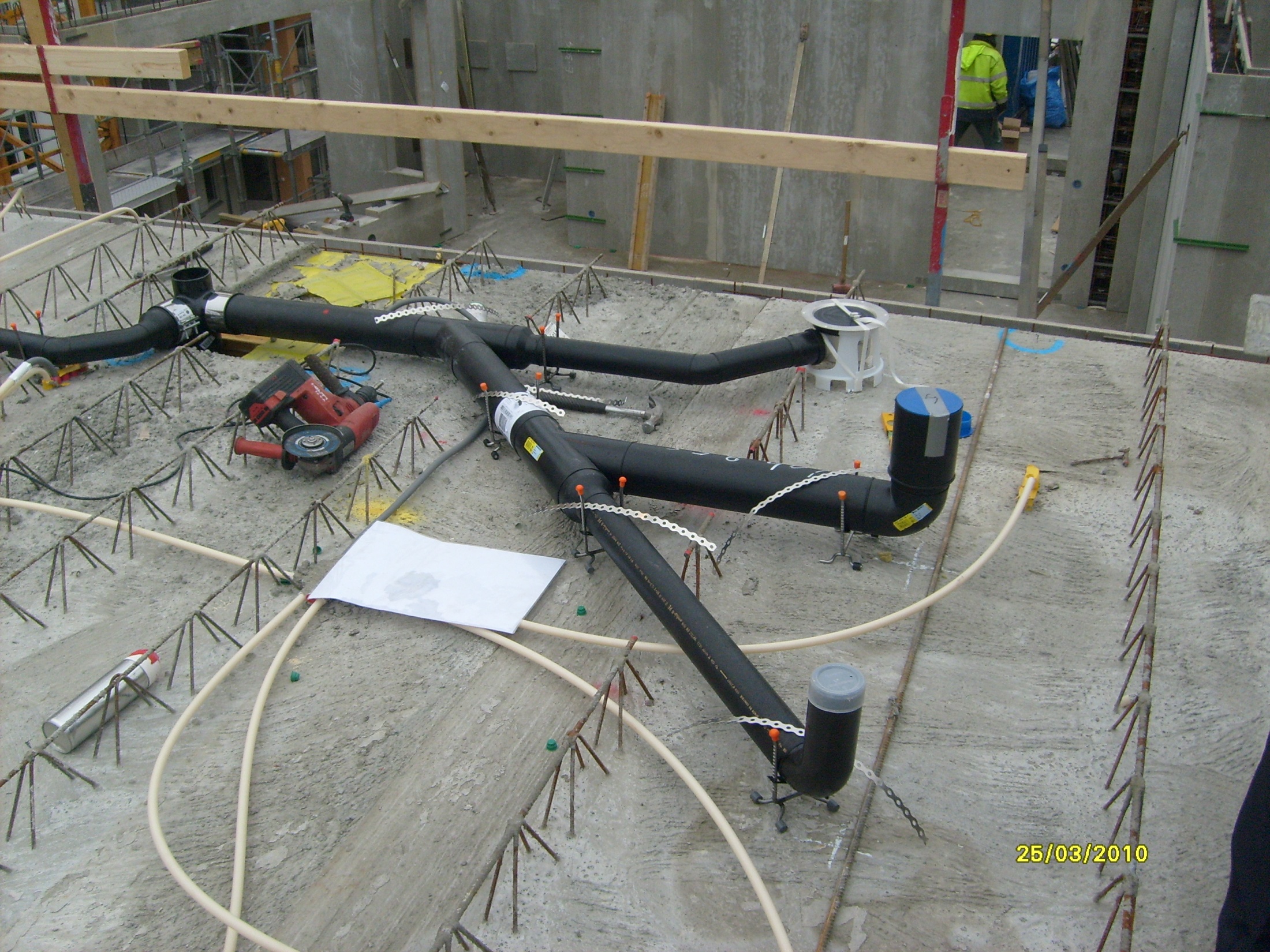 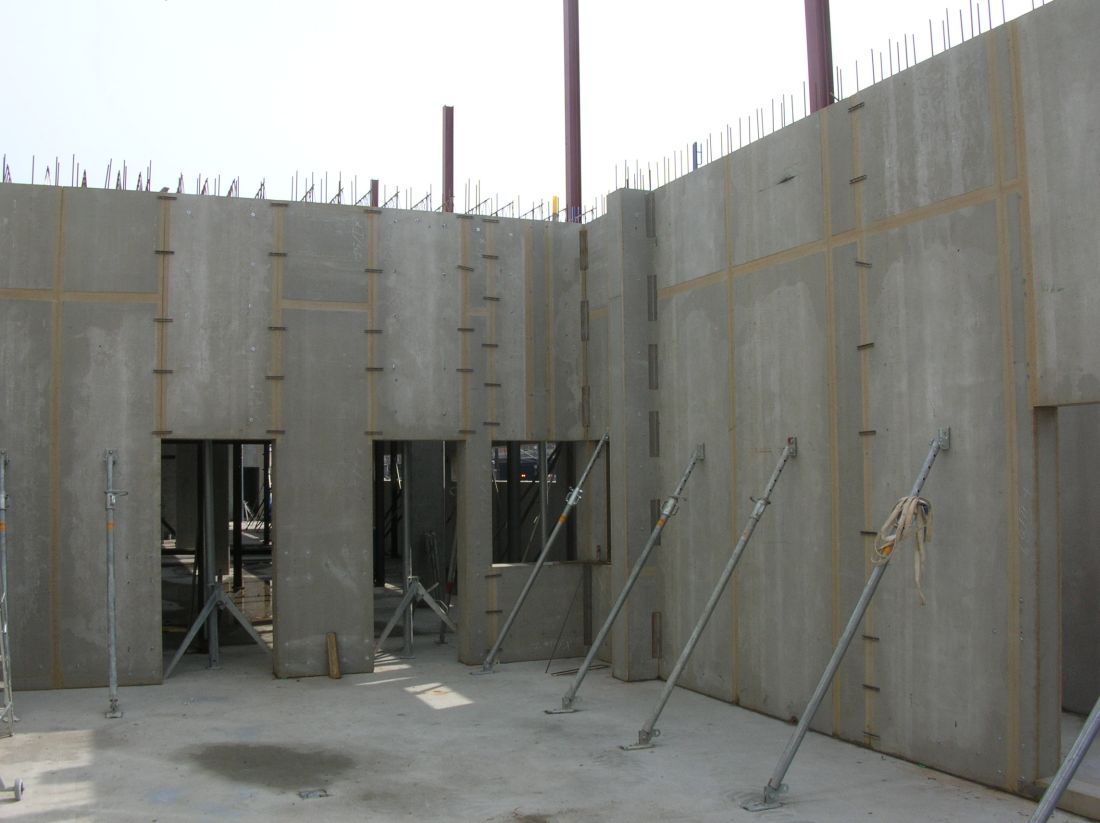 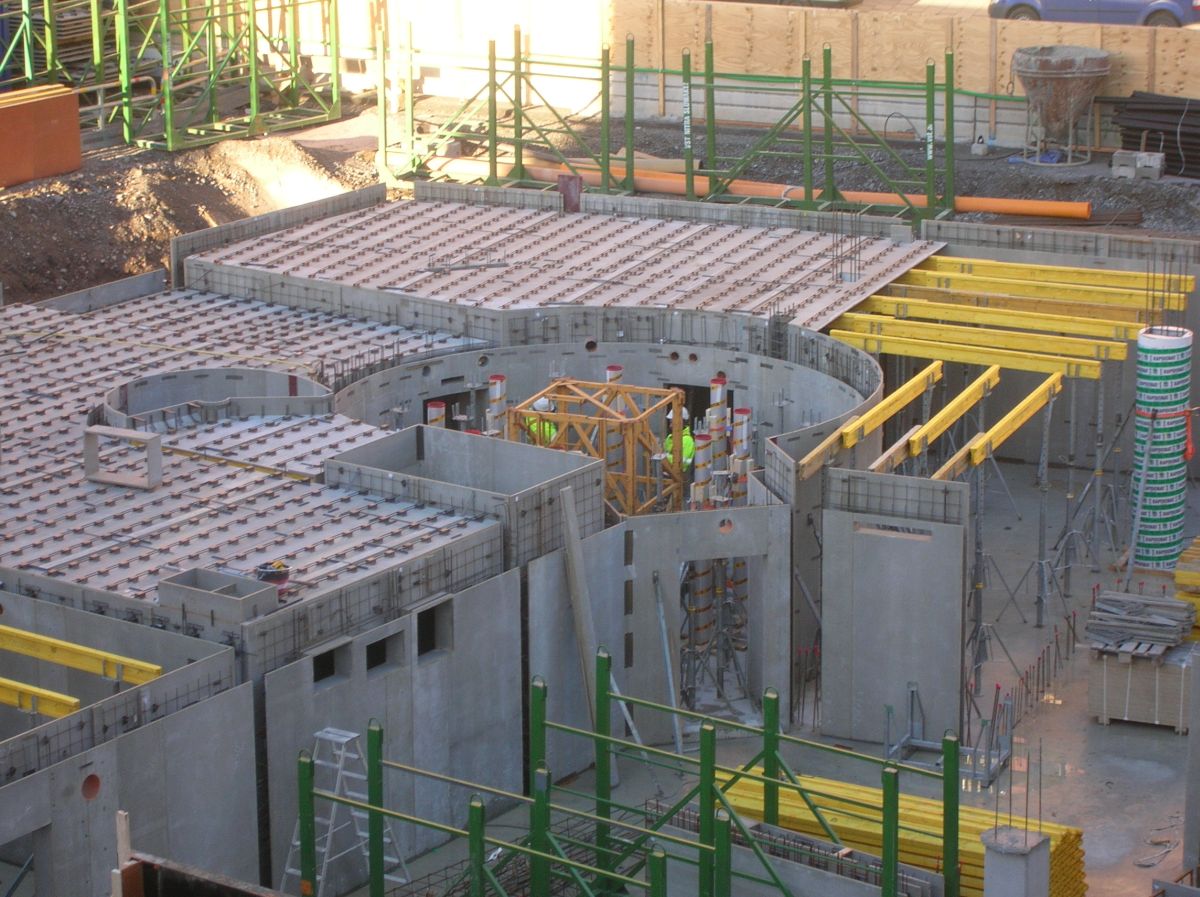 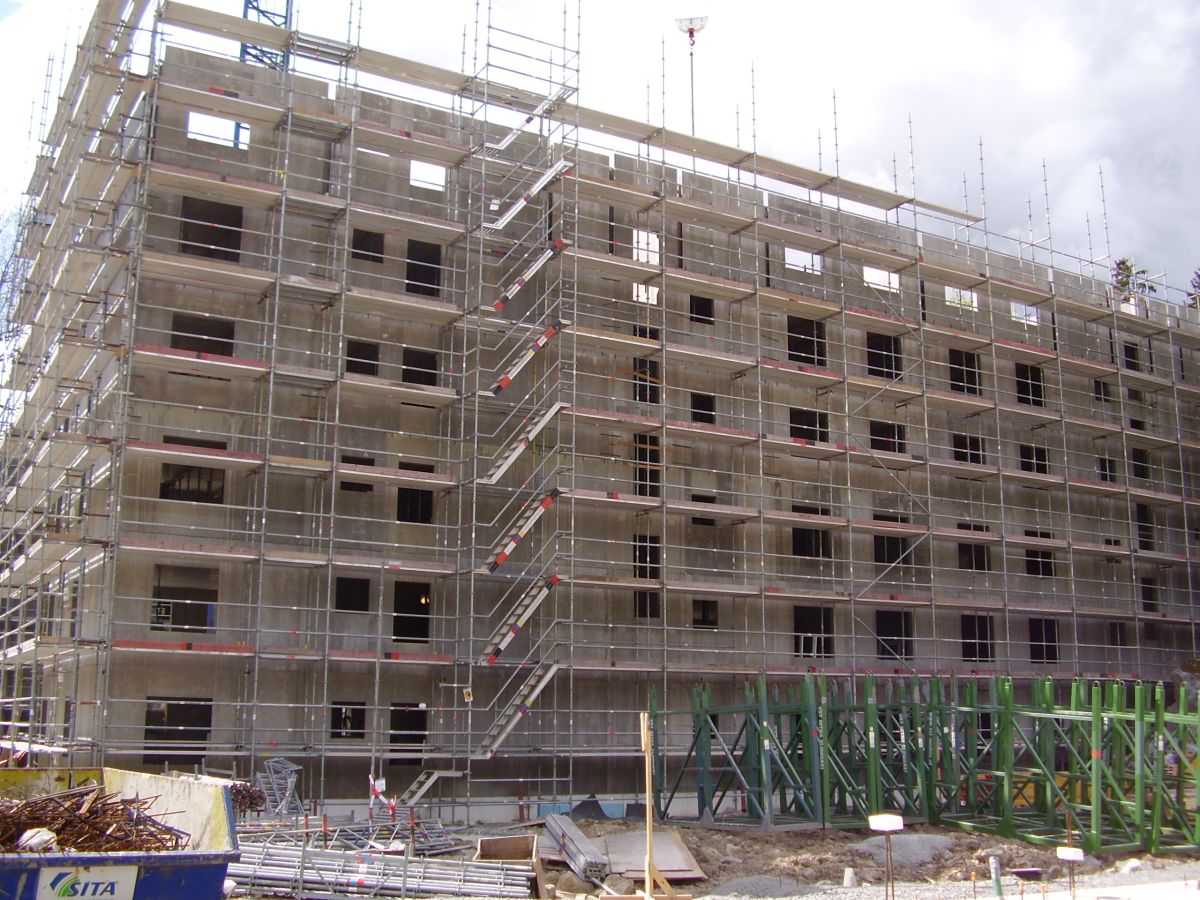 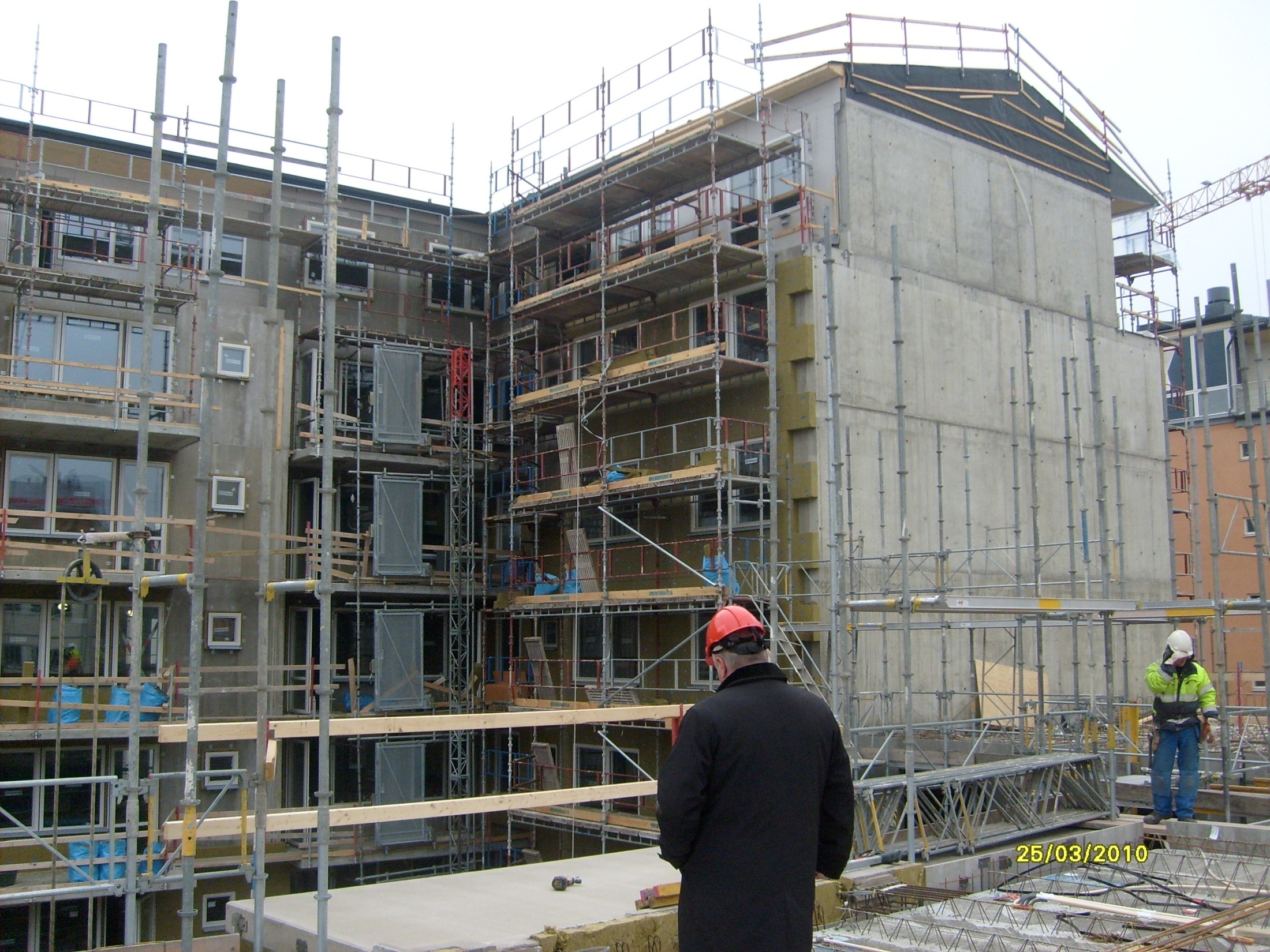 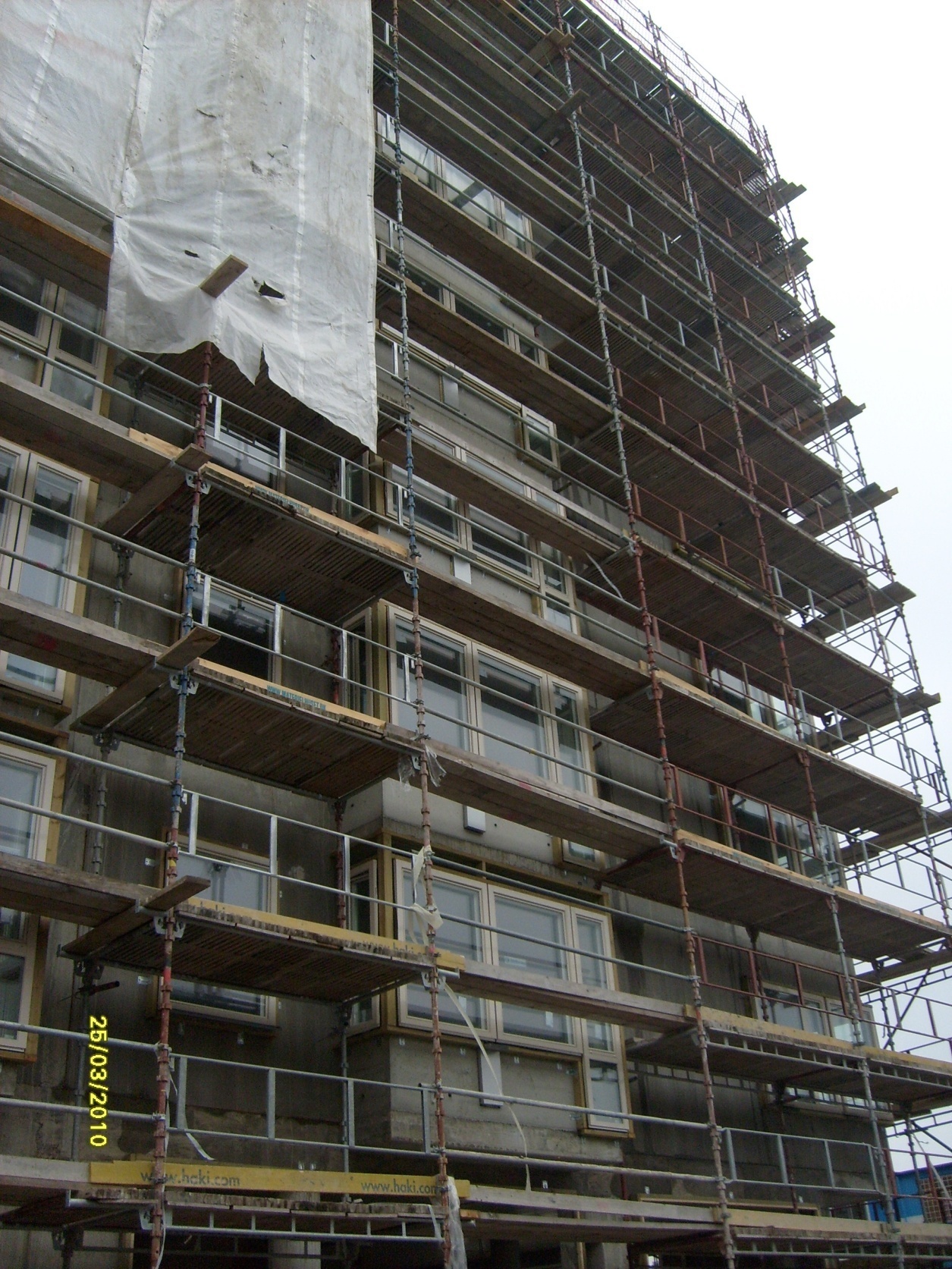 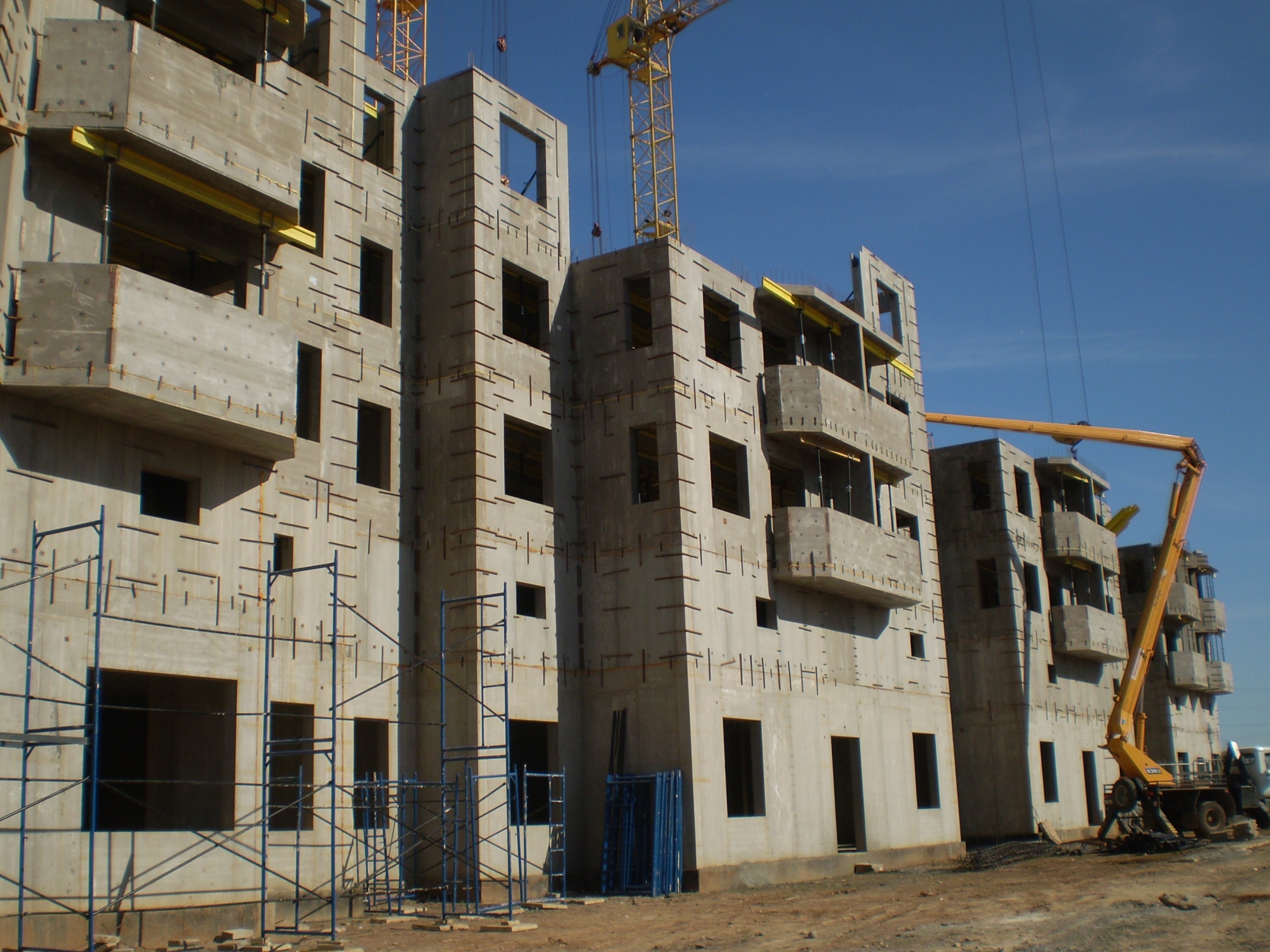 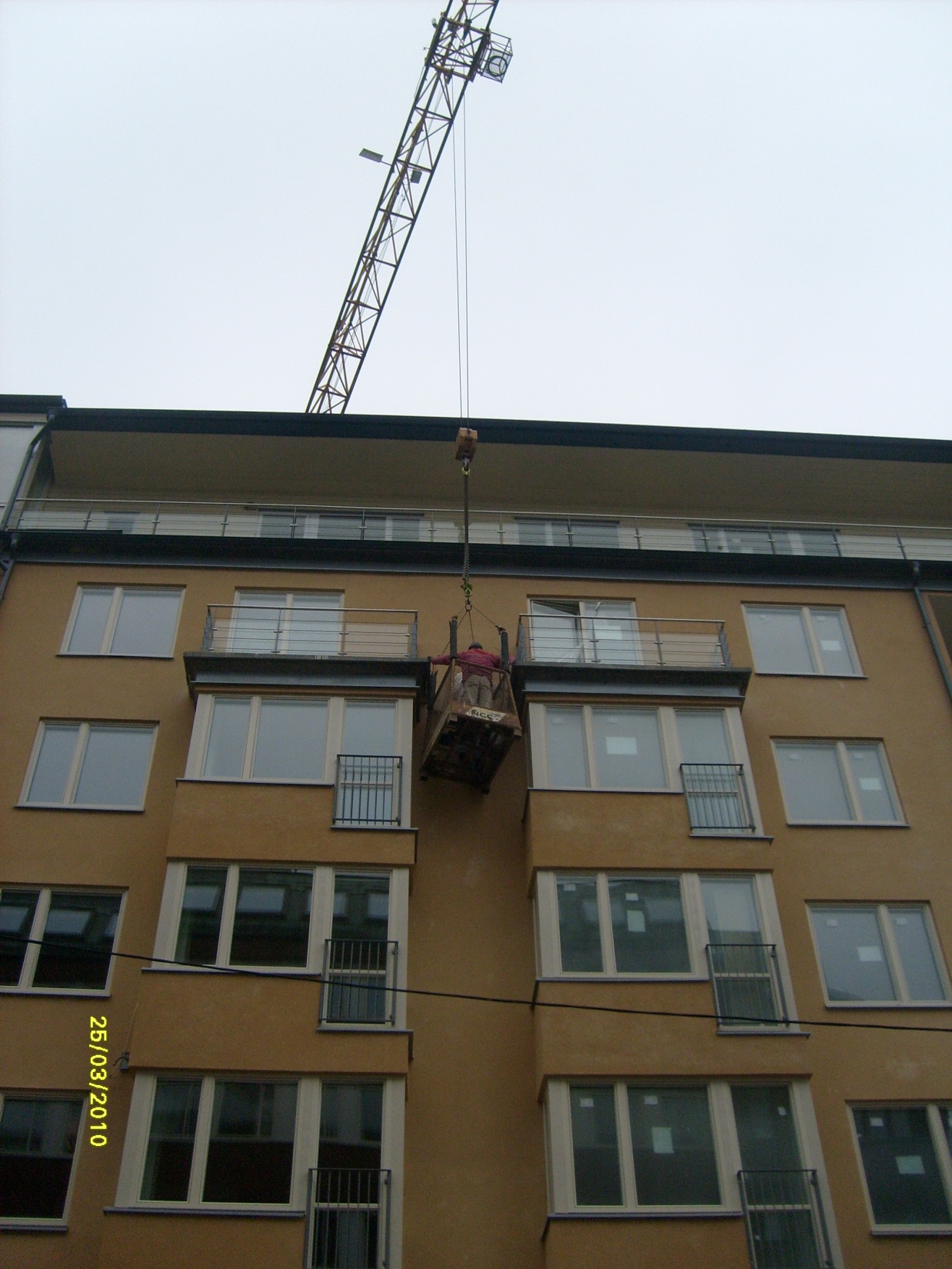 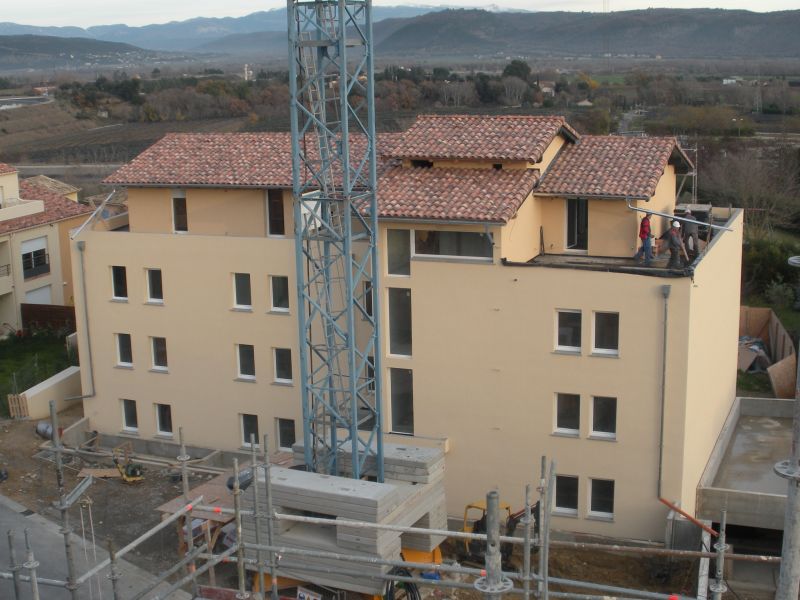 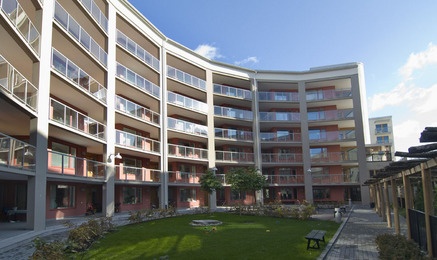 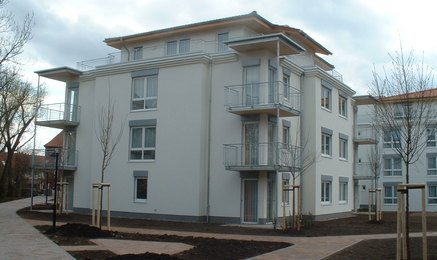 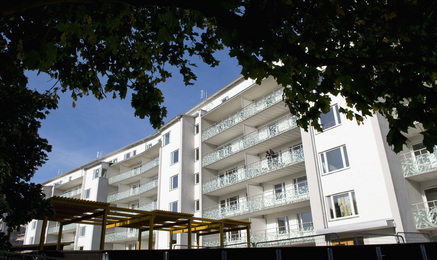 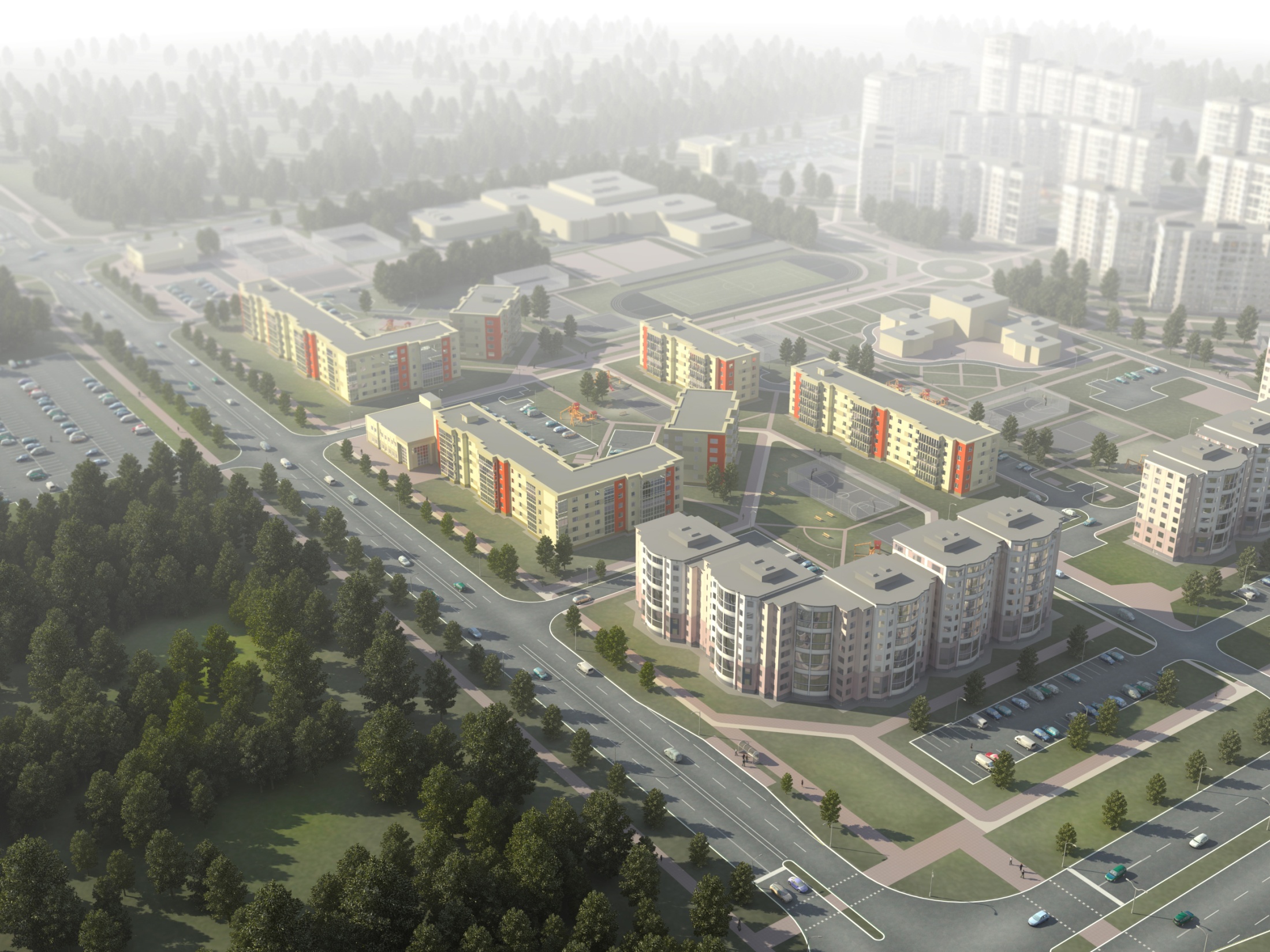 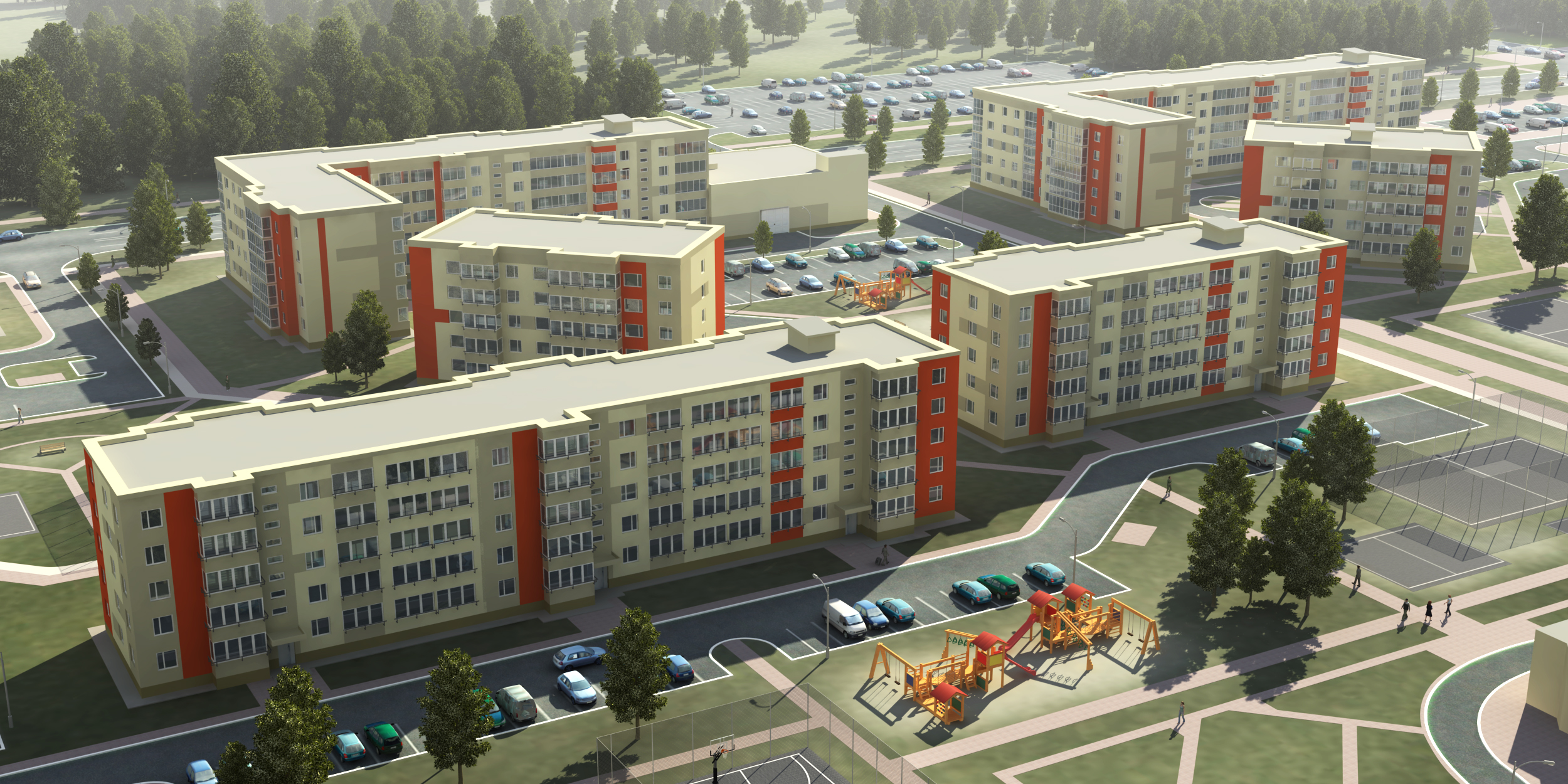 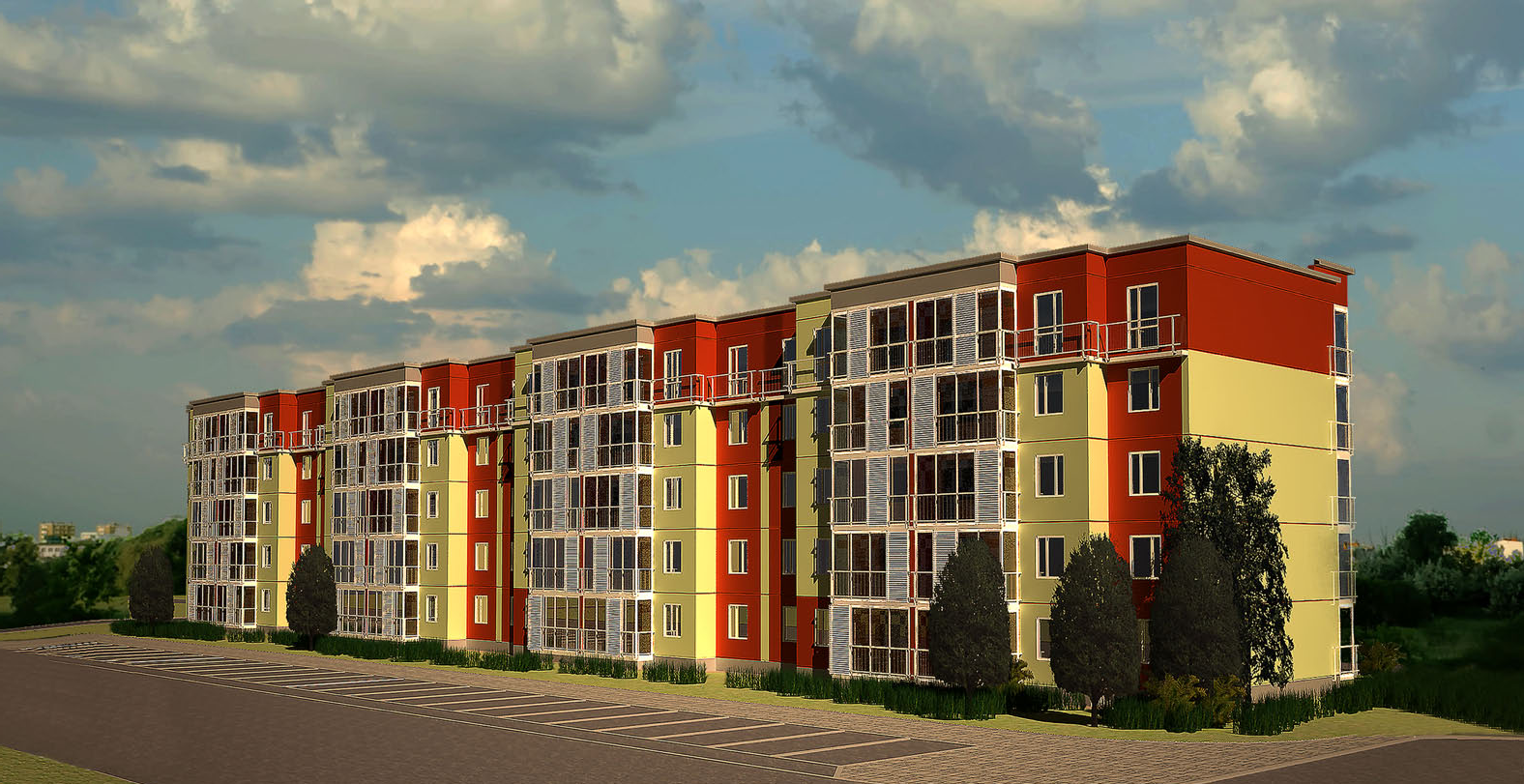 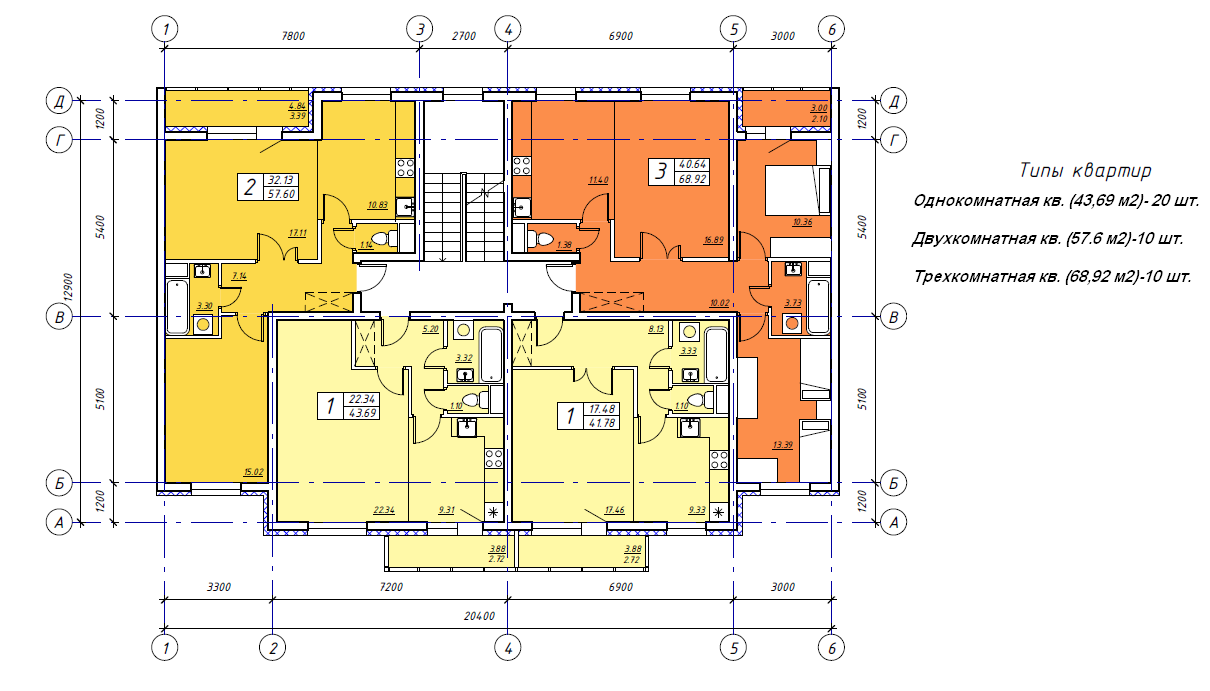